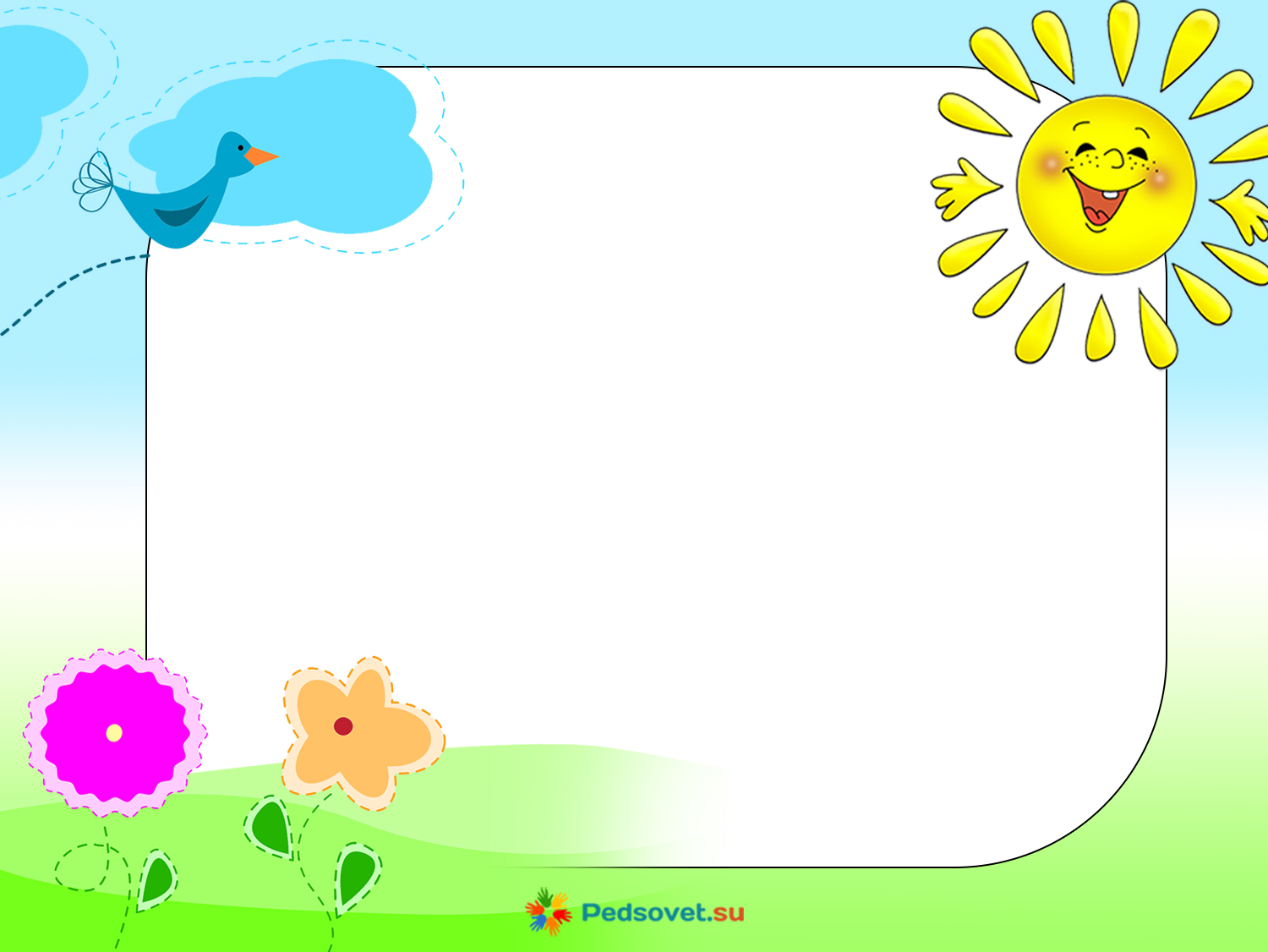 Дорогие ребята группы «Пчёлки»
Поздравляем вас с Днём Защиты Детей!
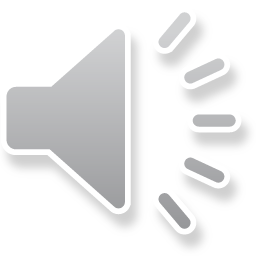 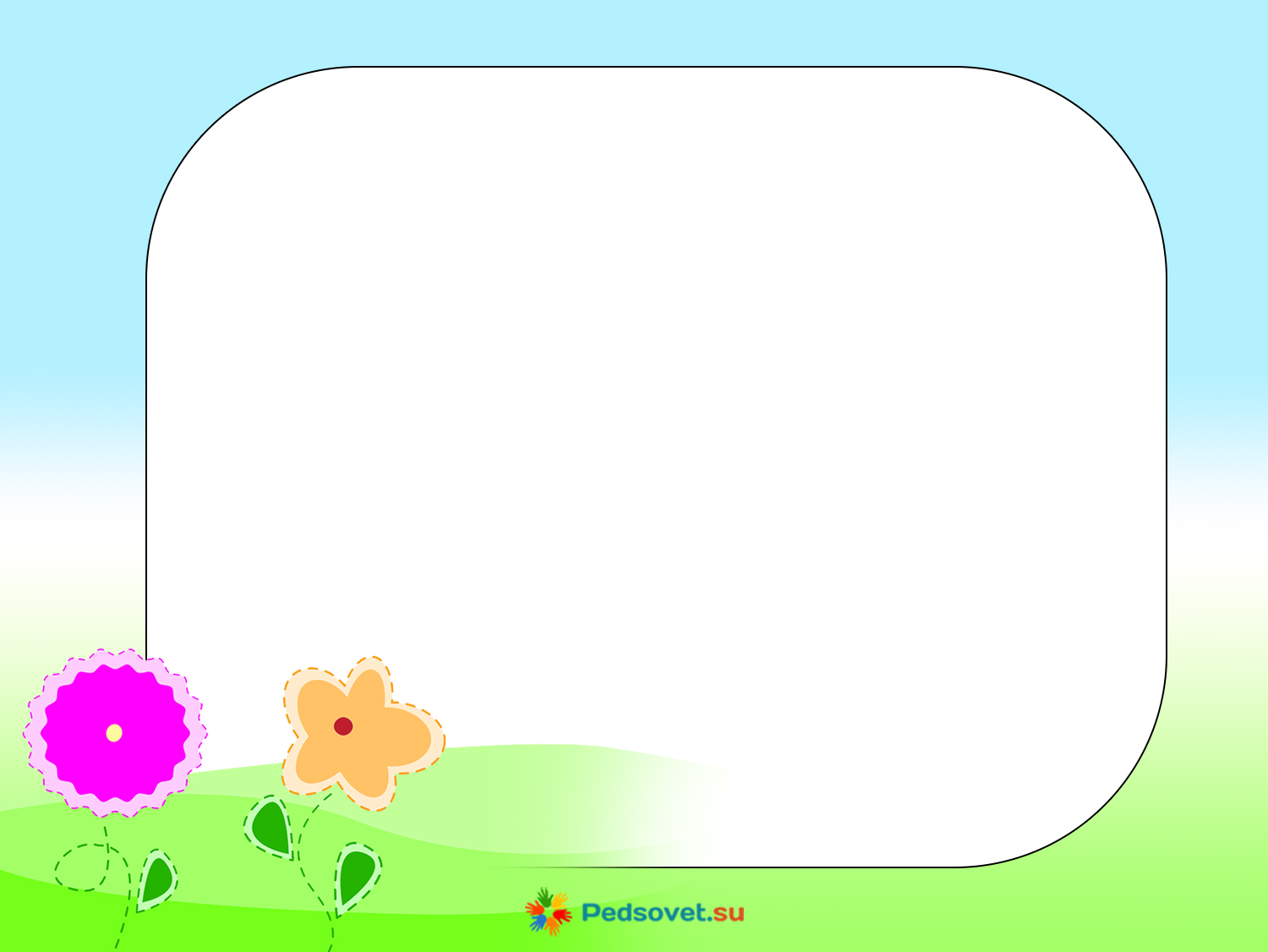 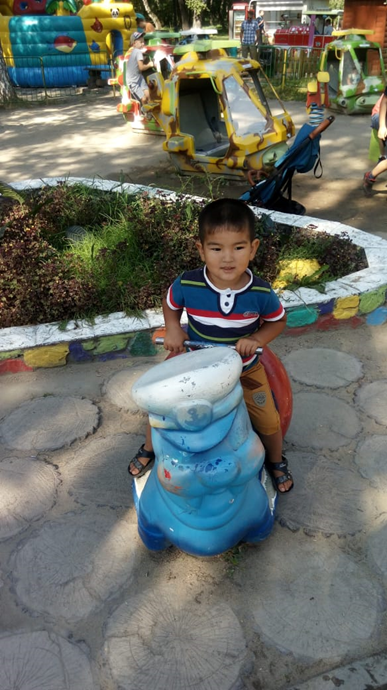 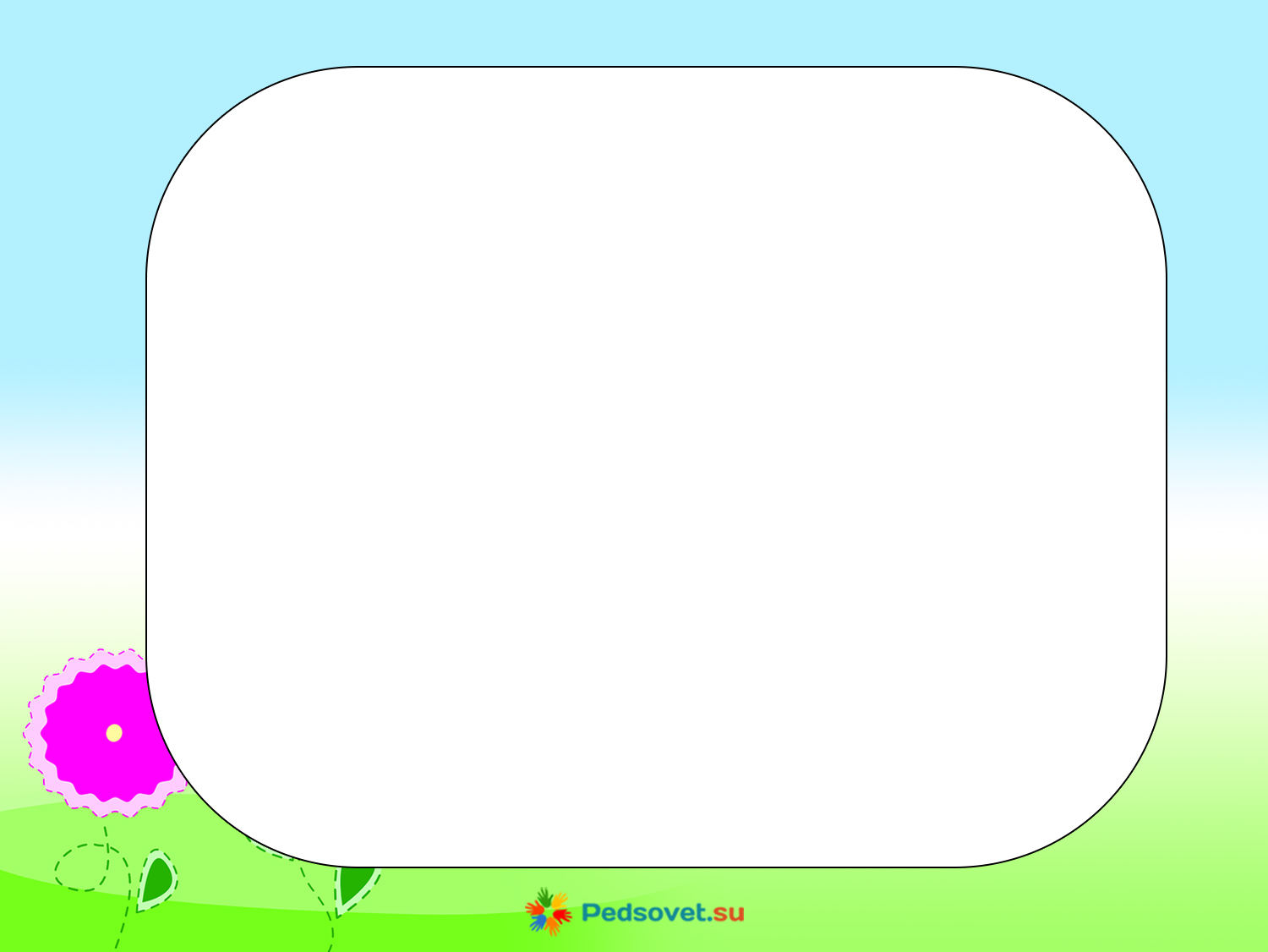 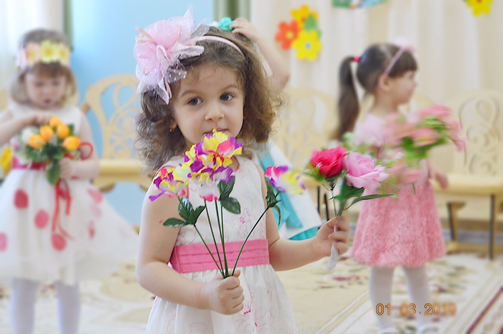 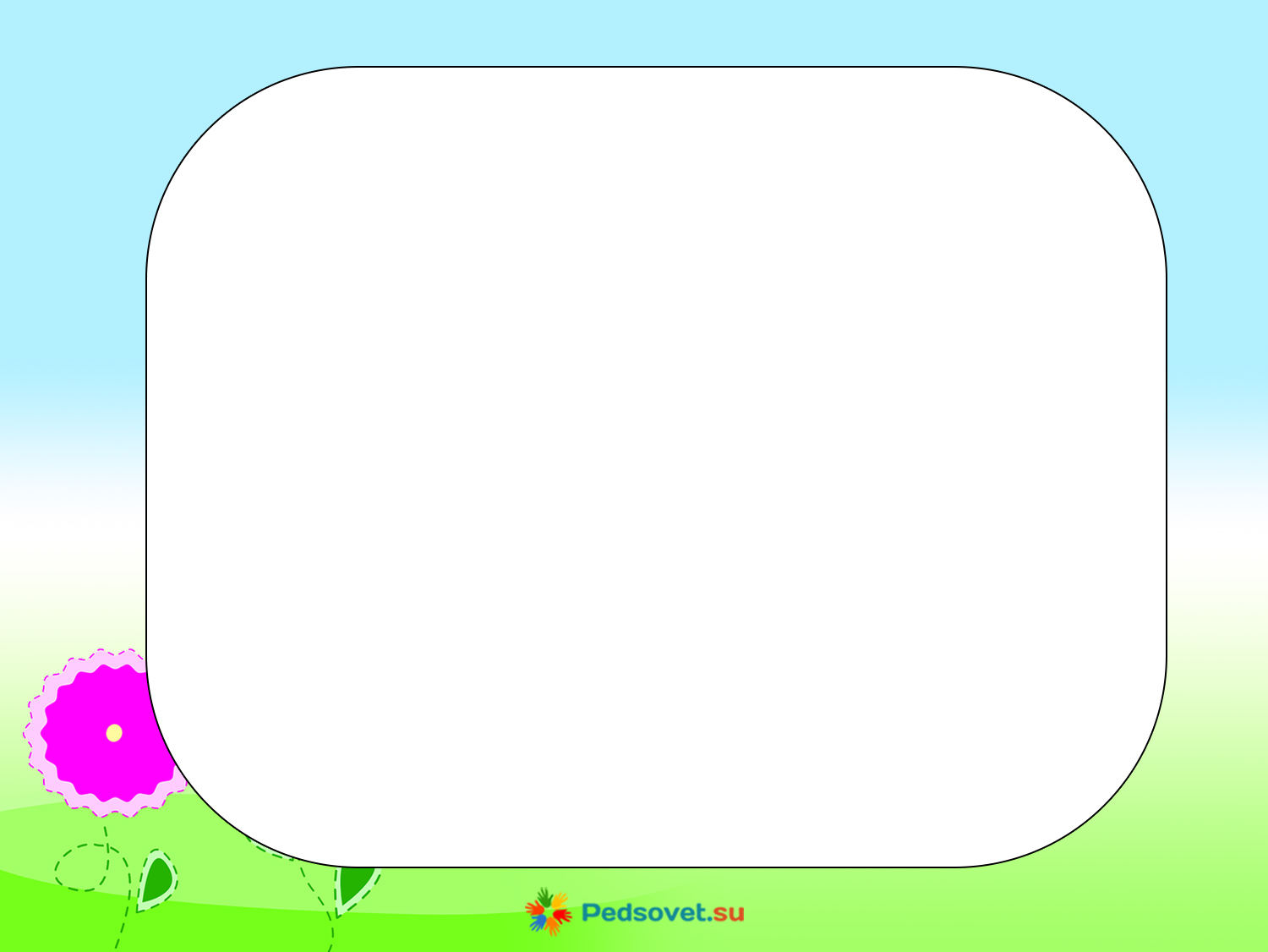 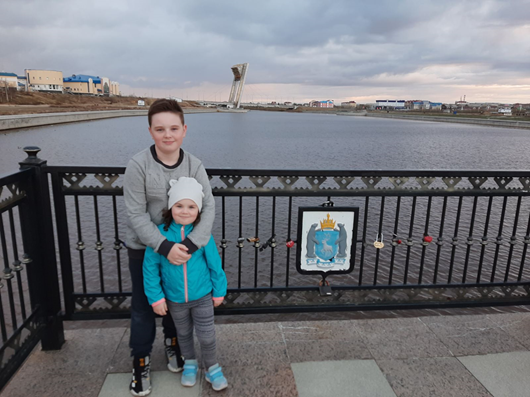 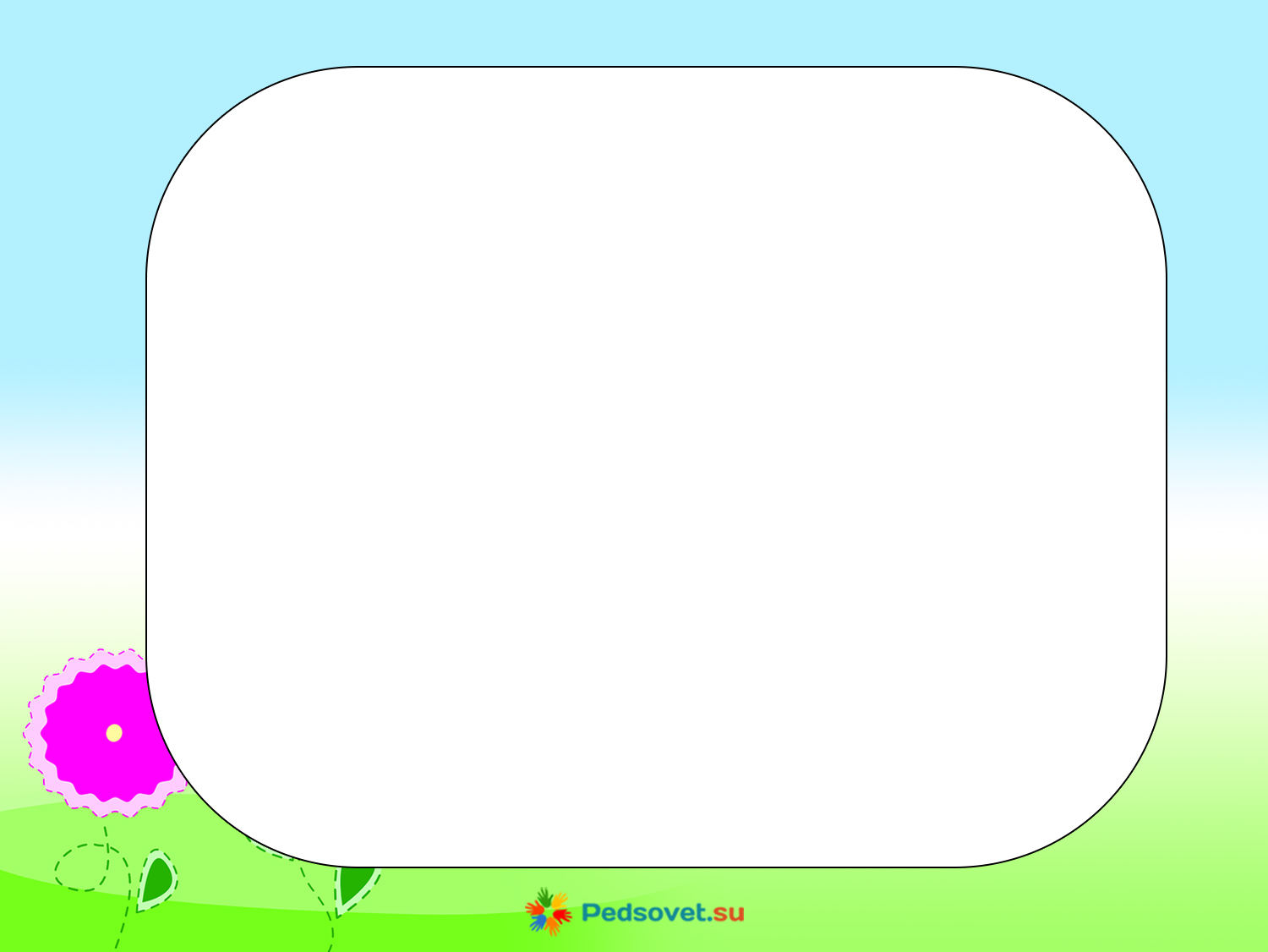 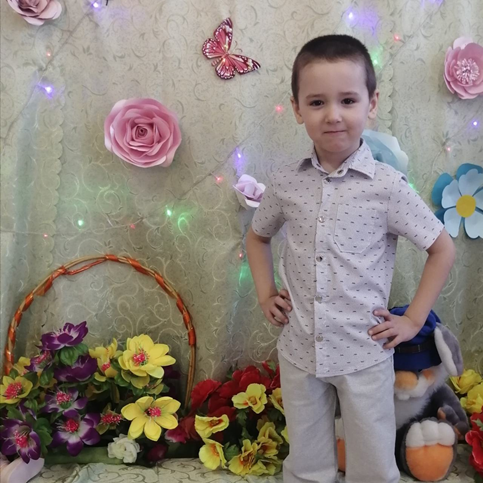 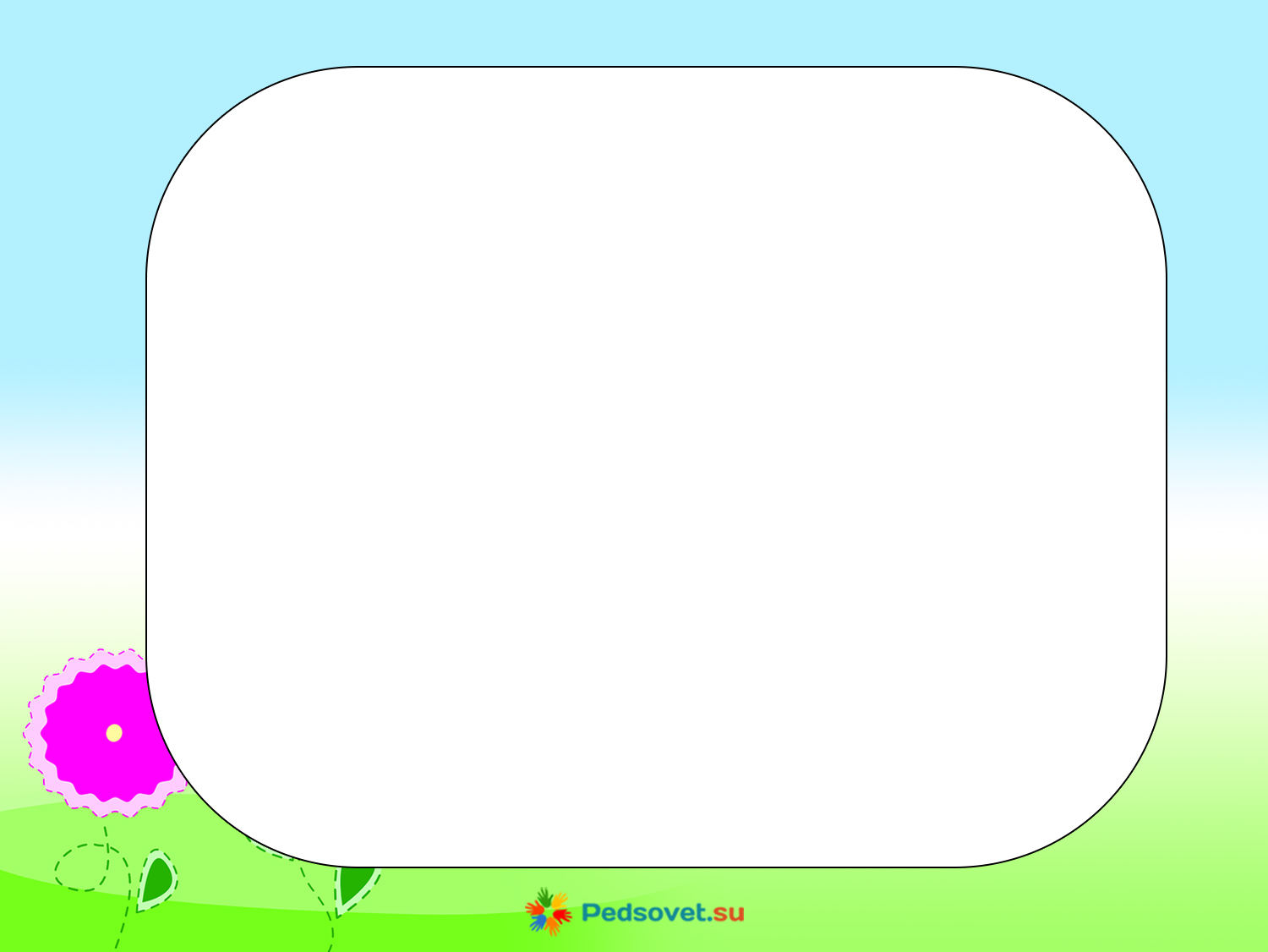 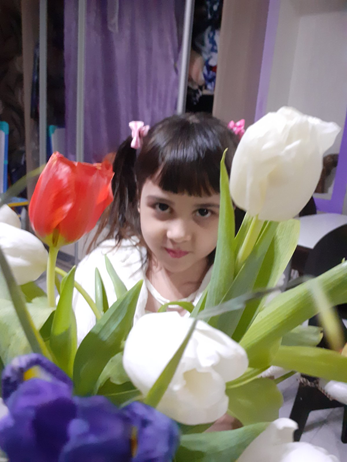 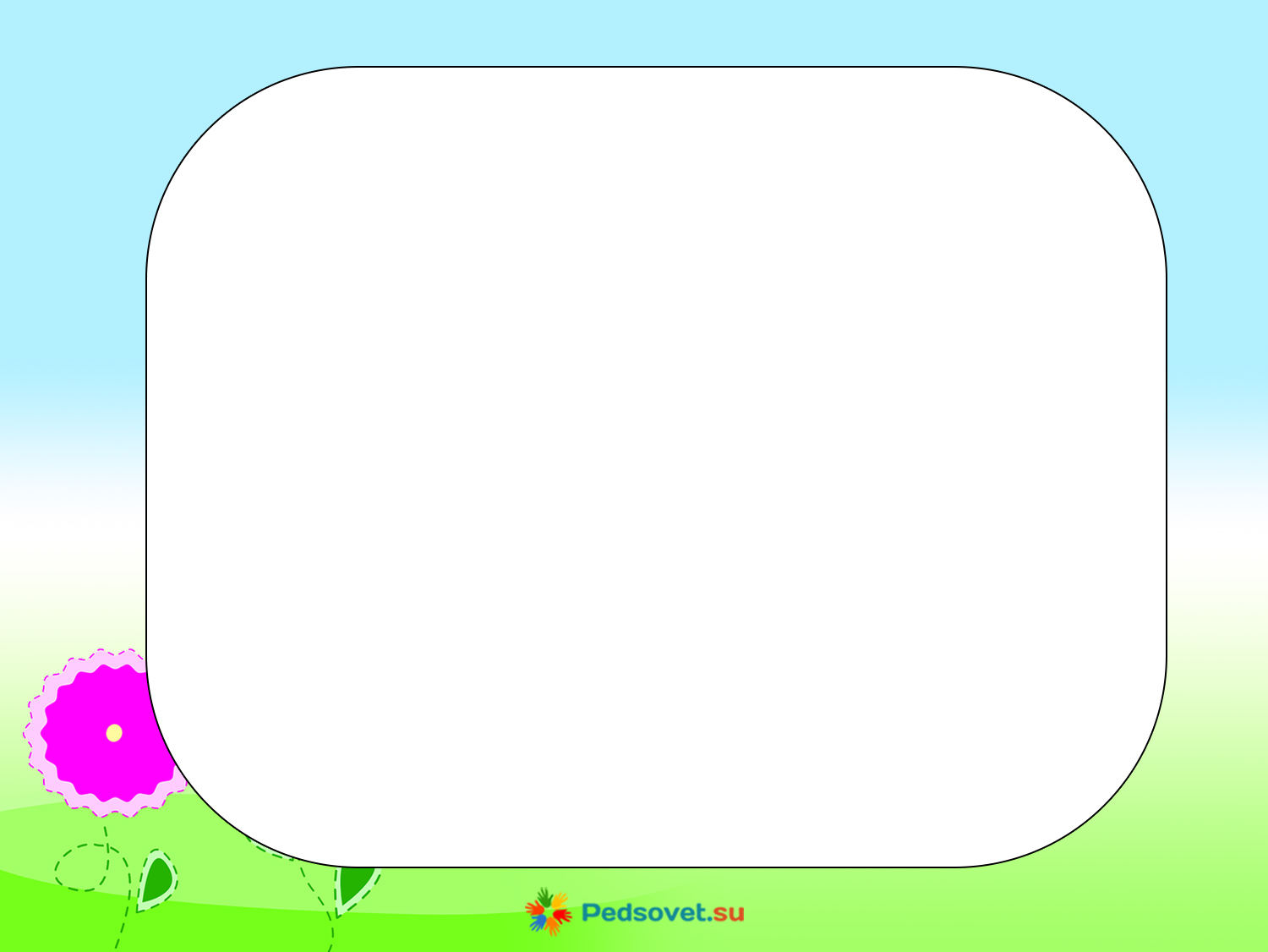 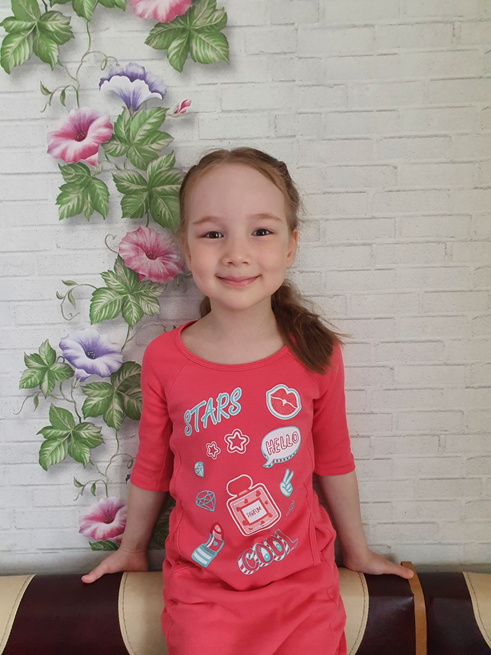 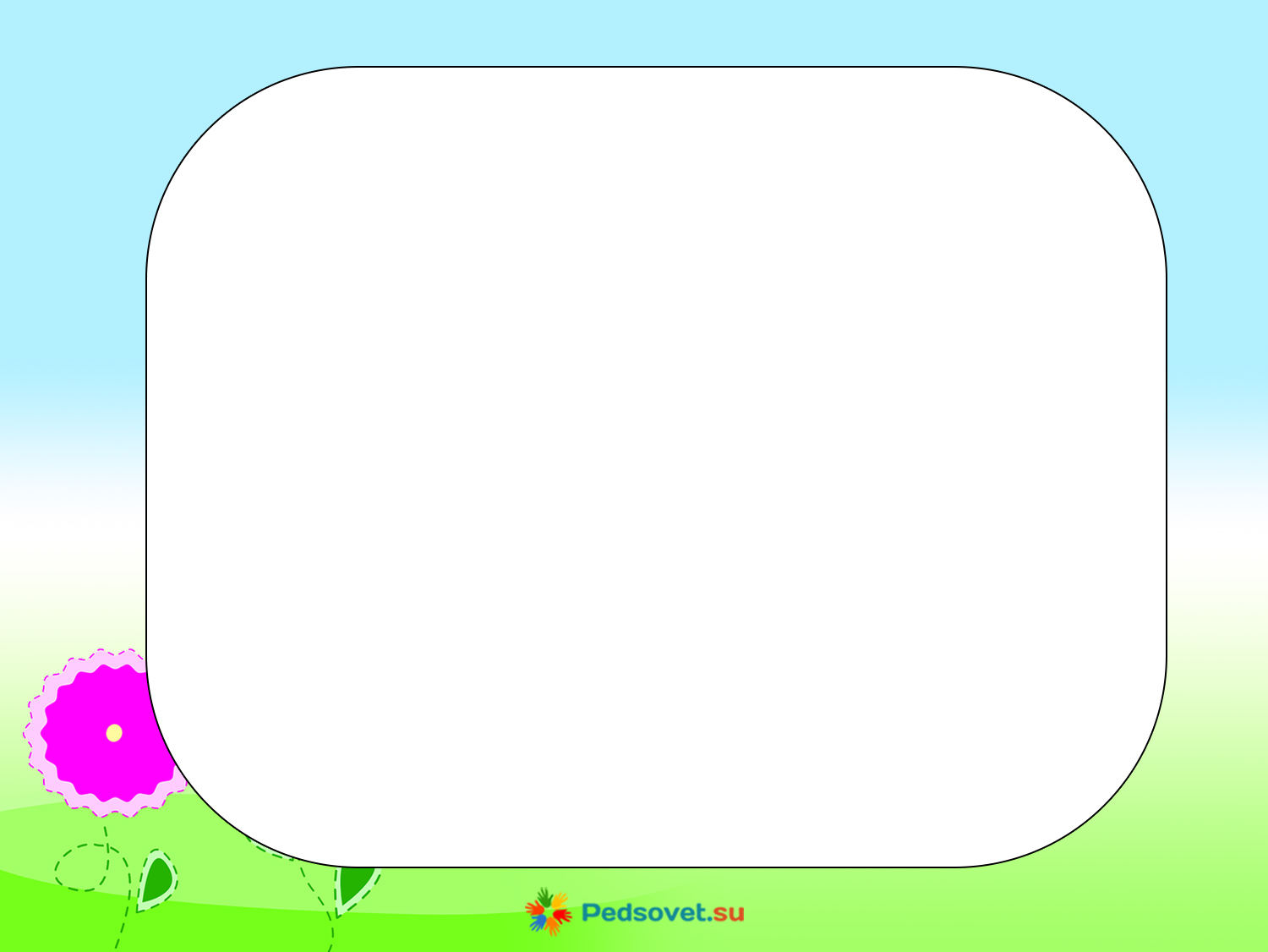 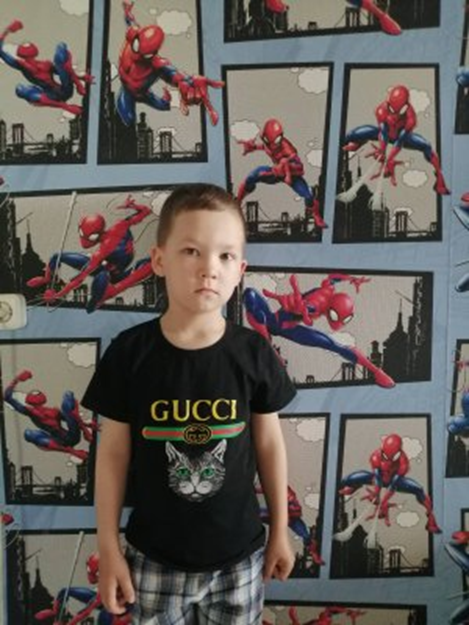 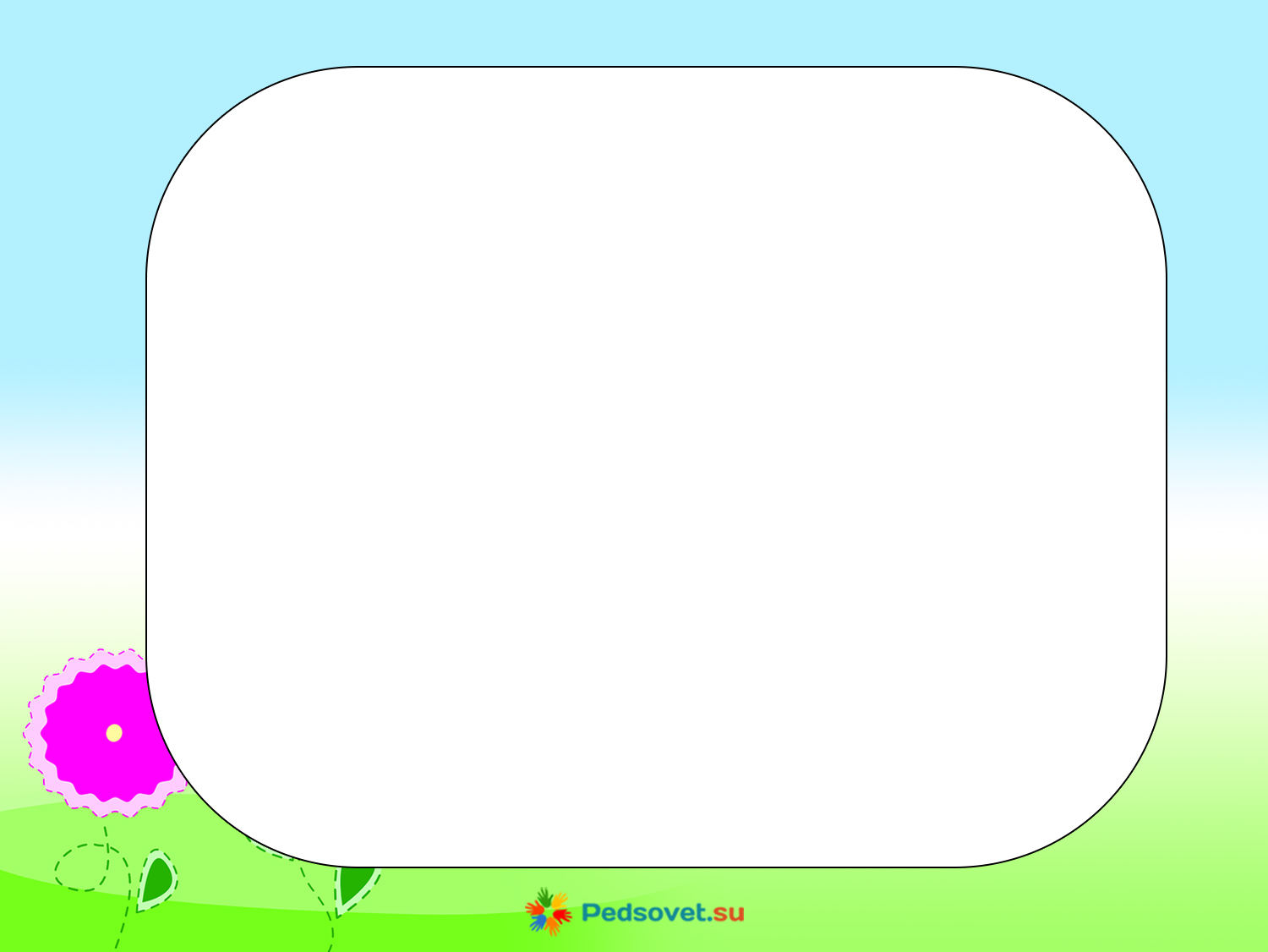 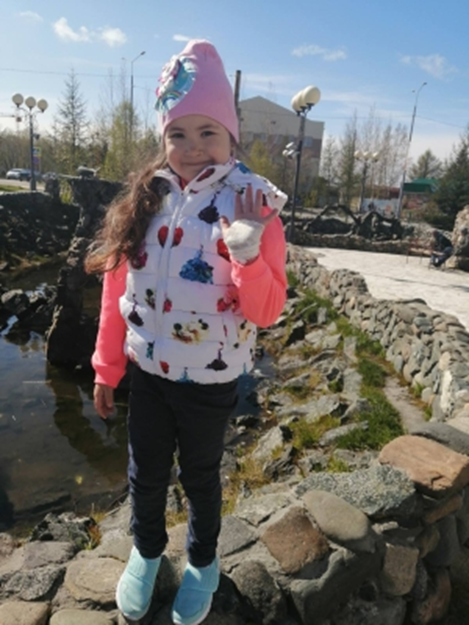 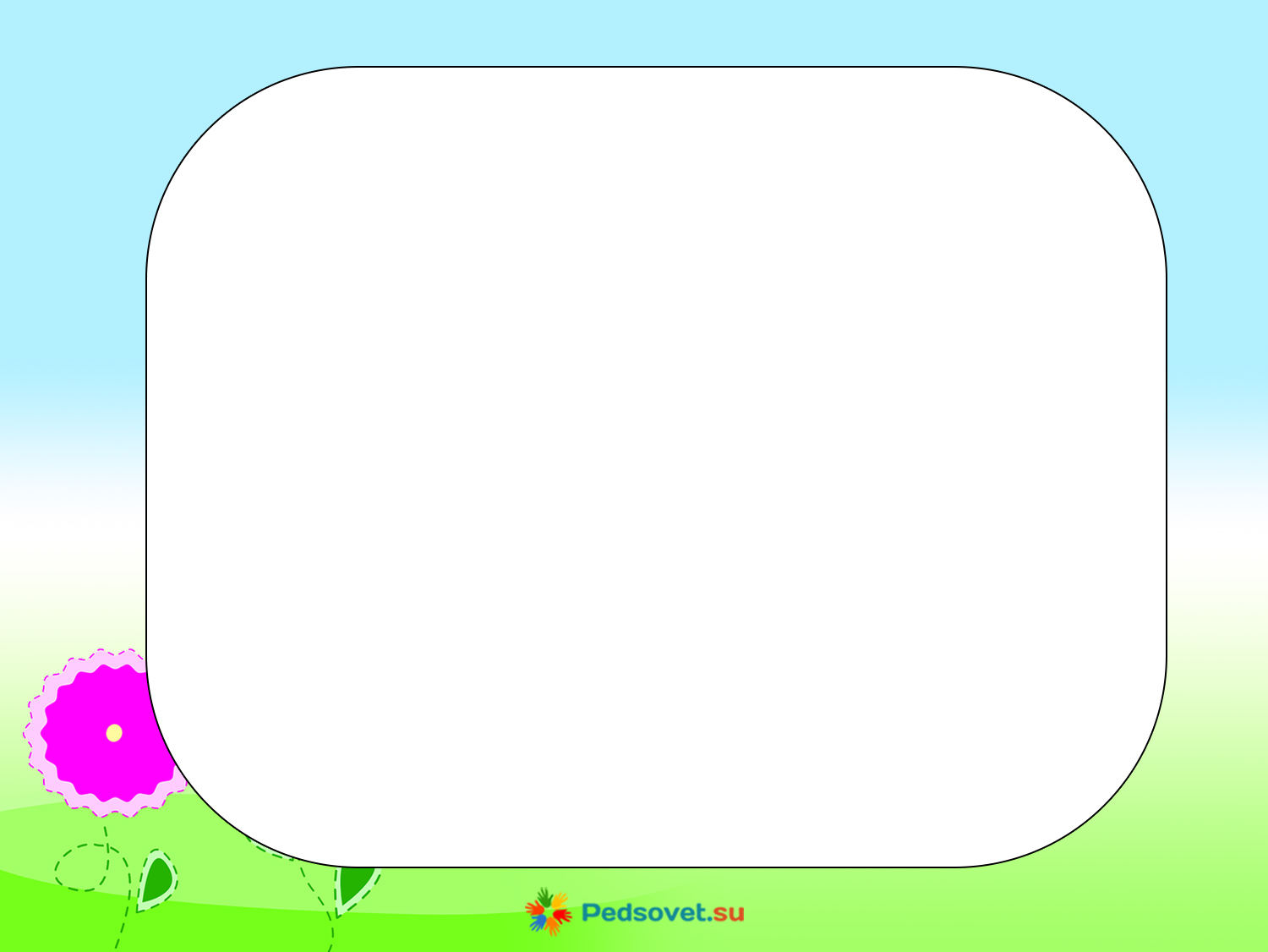 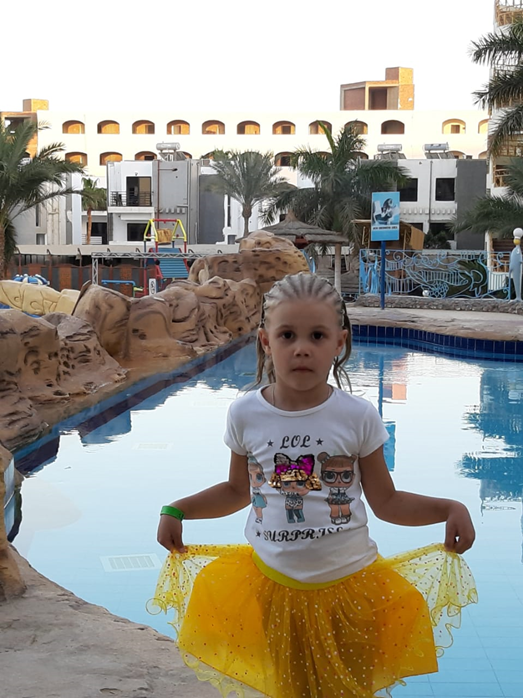 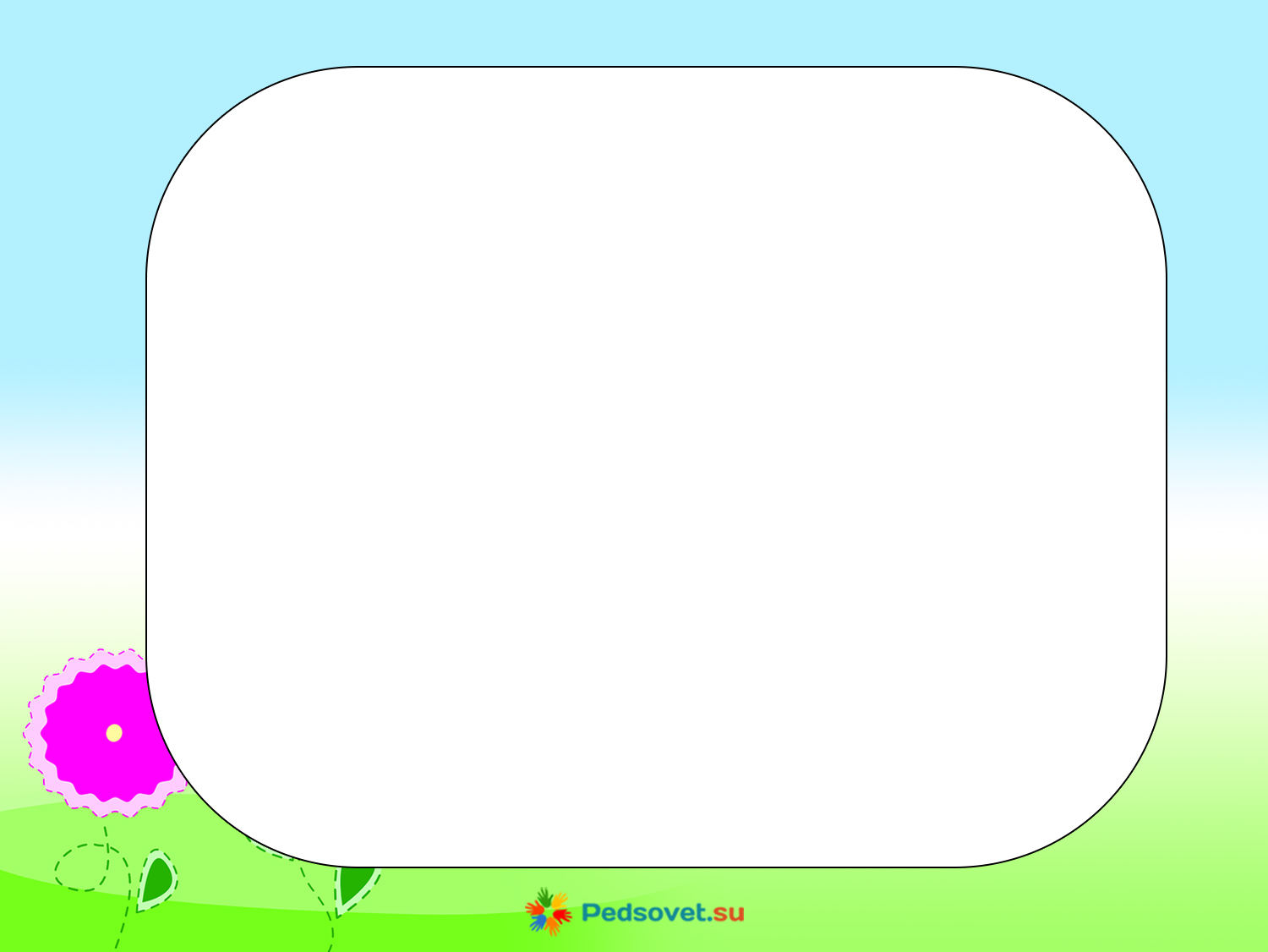 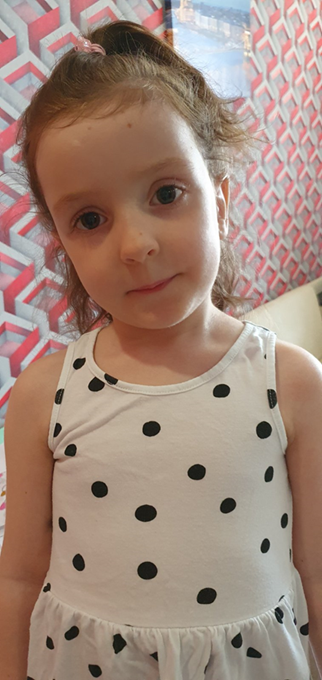 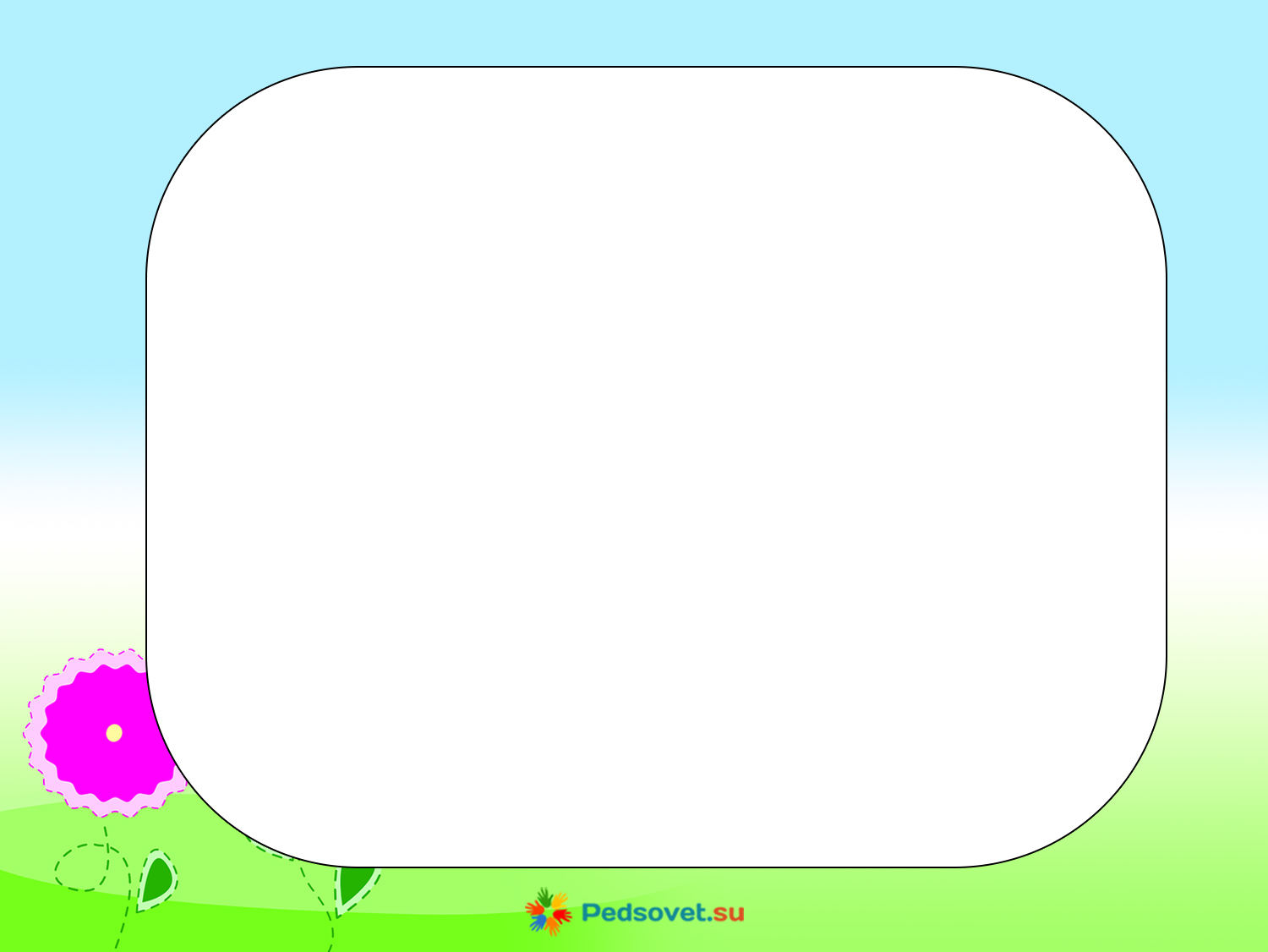 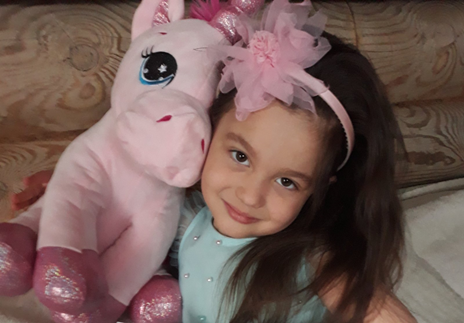 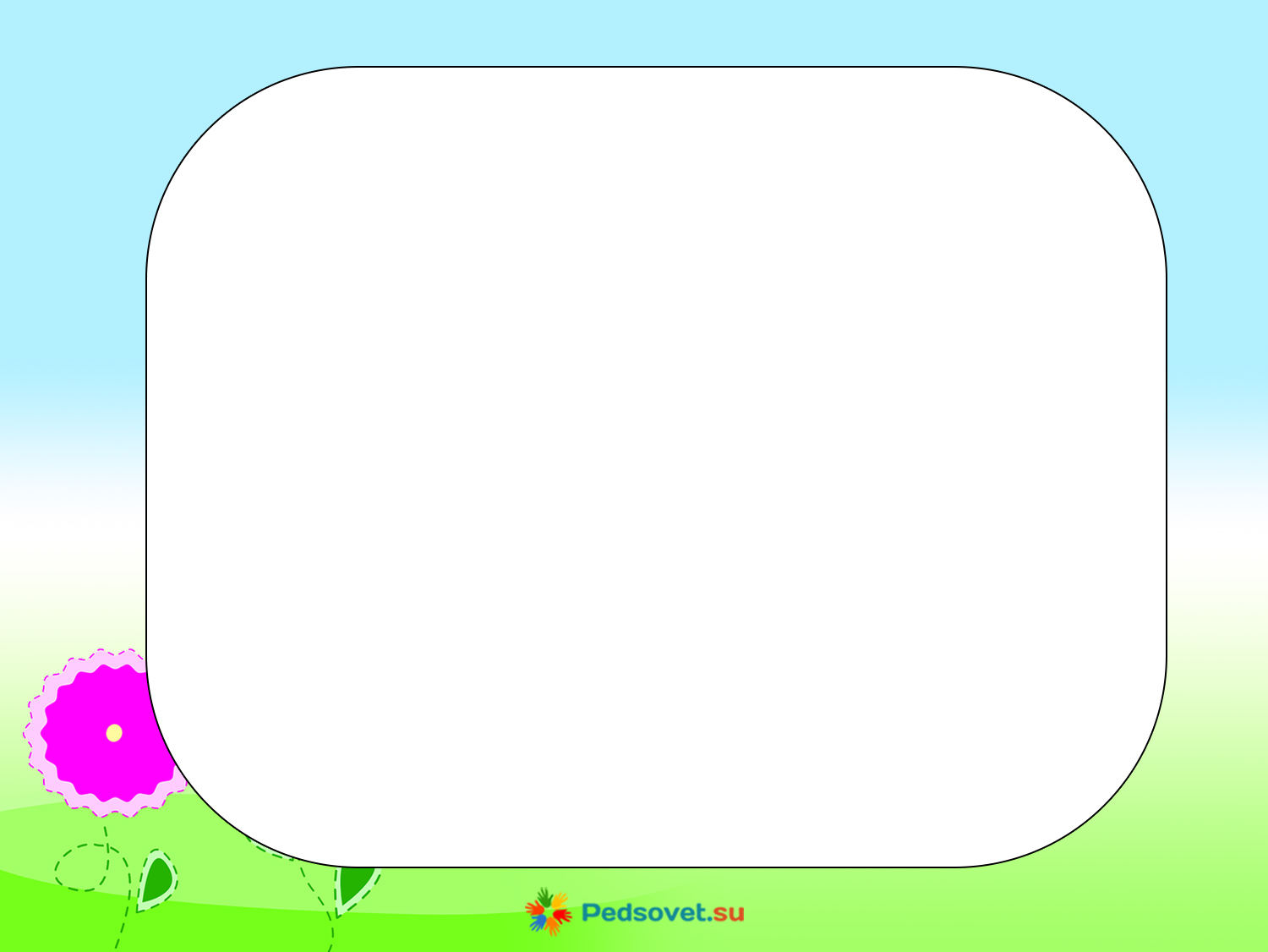 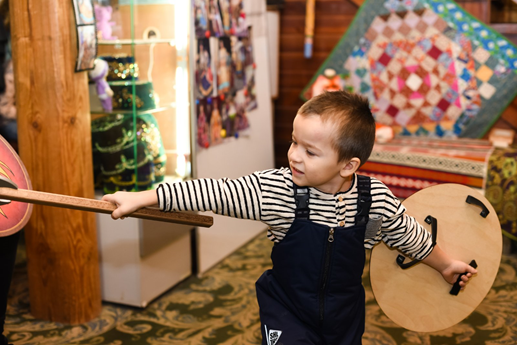 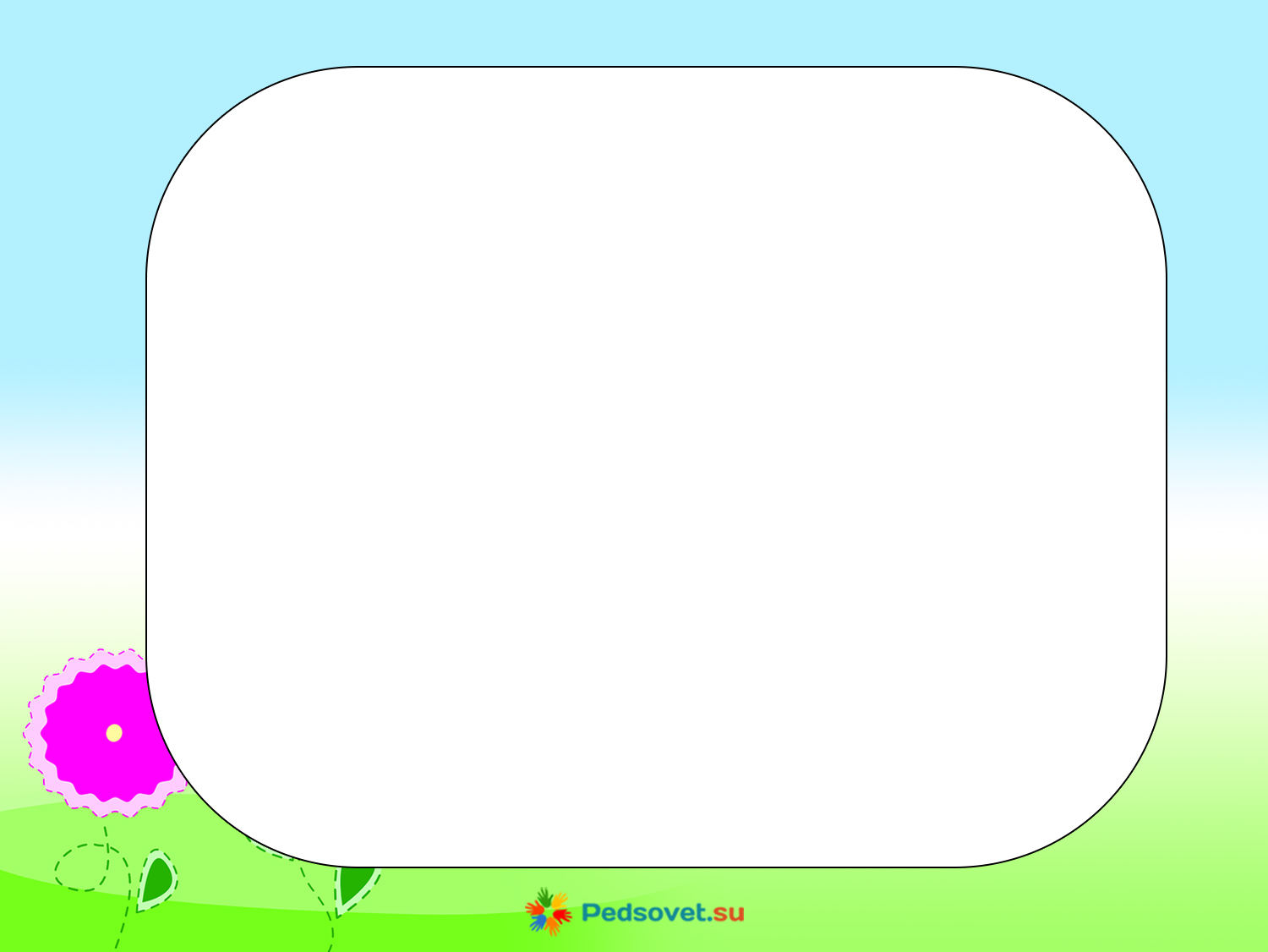 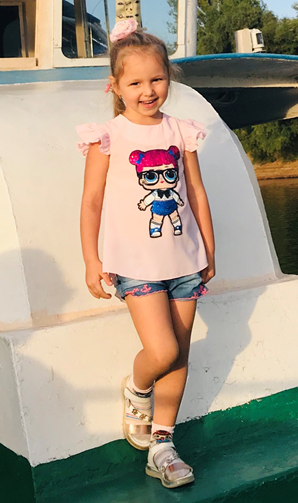 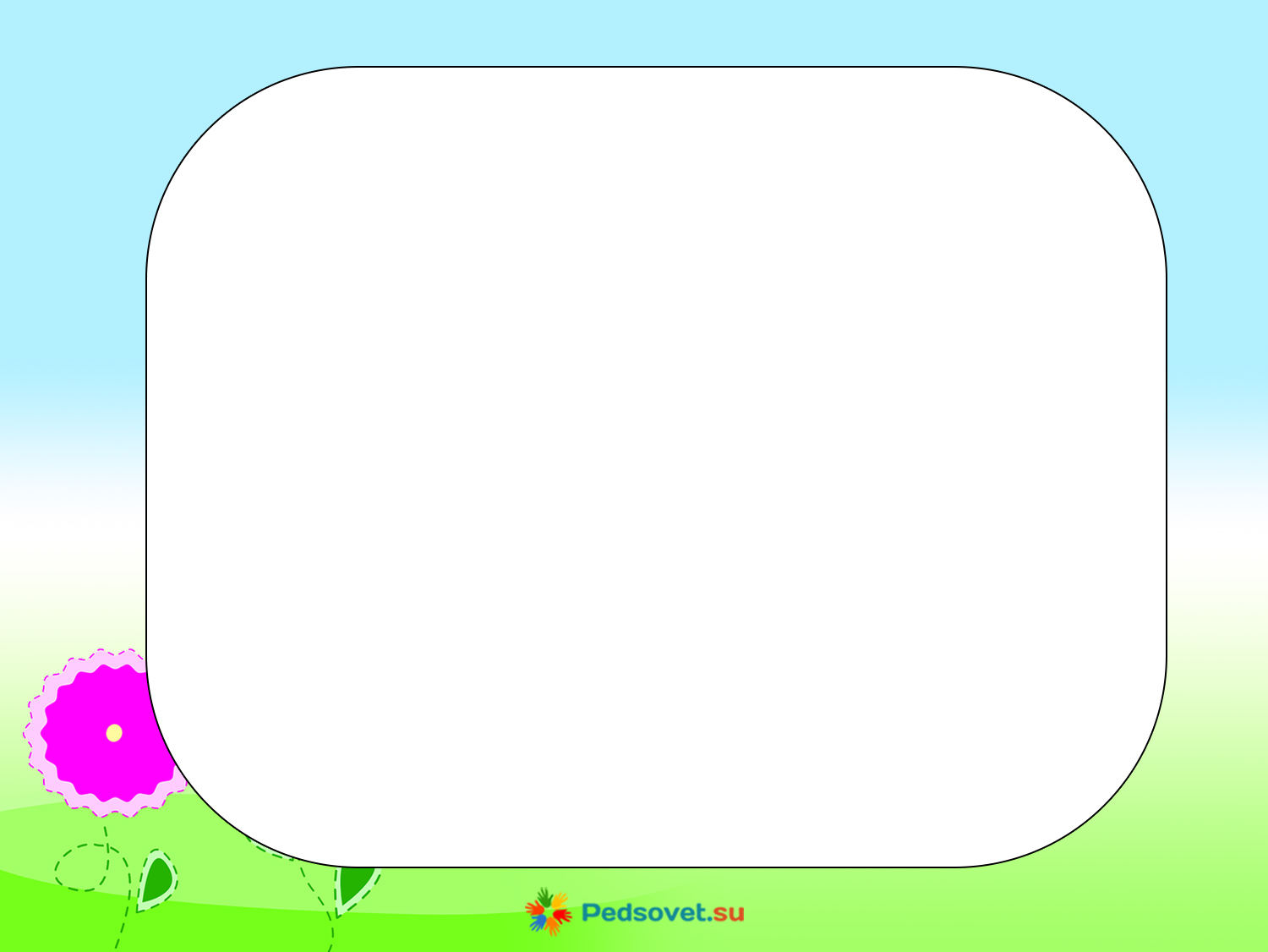 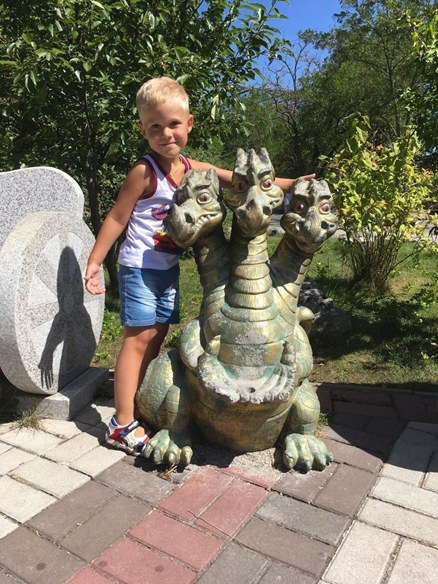 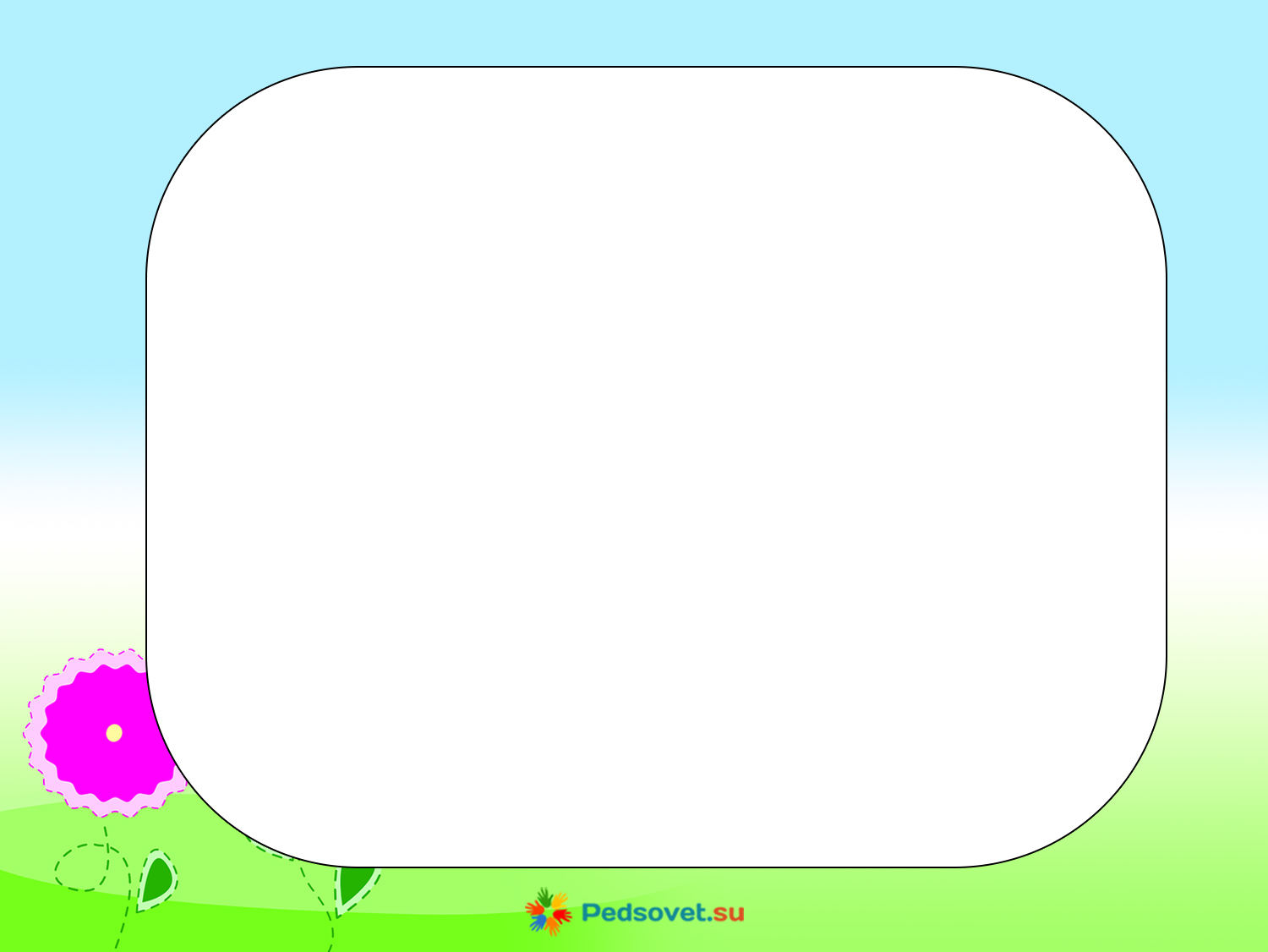 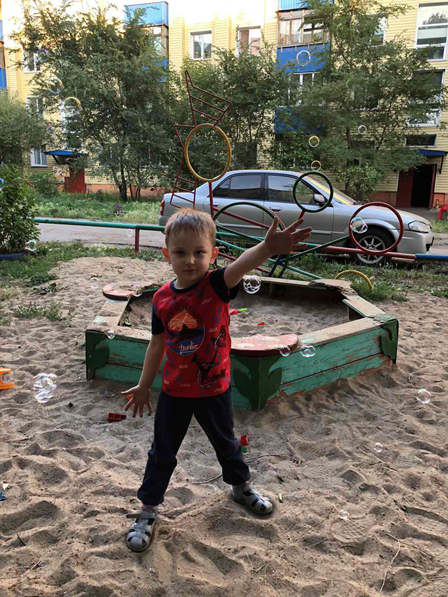 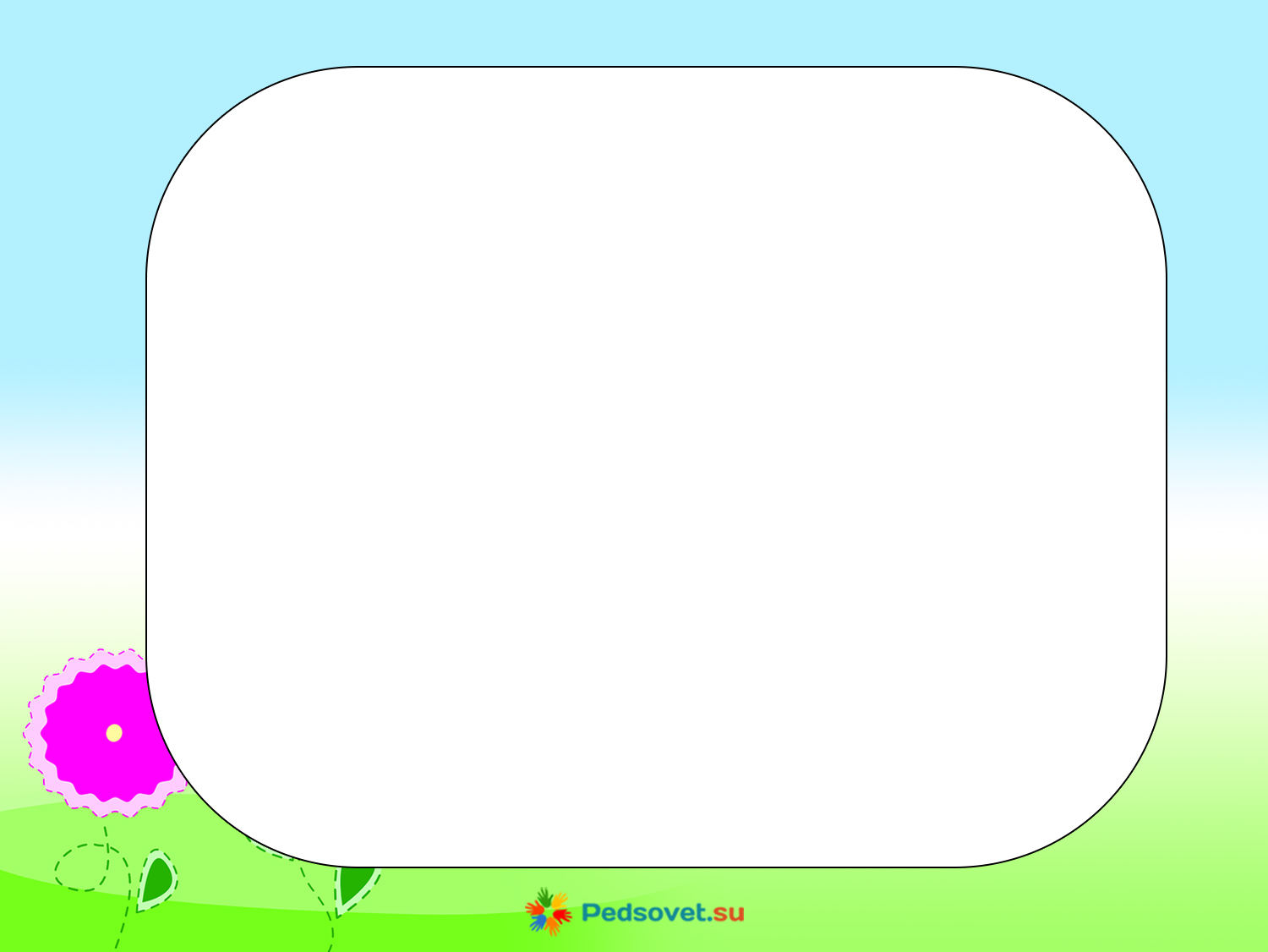 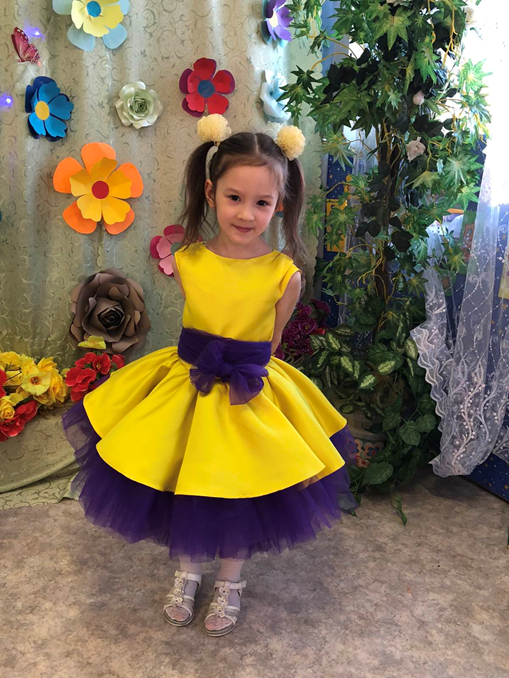 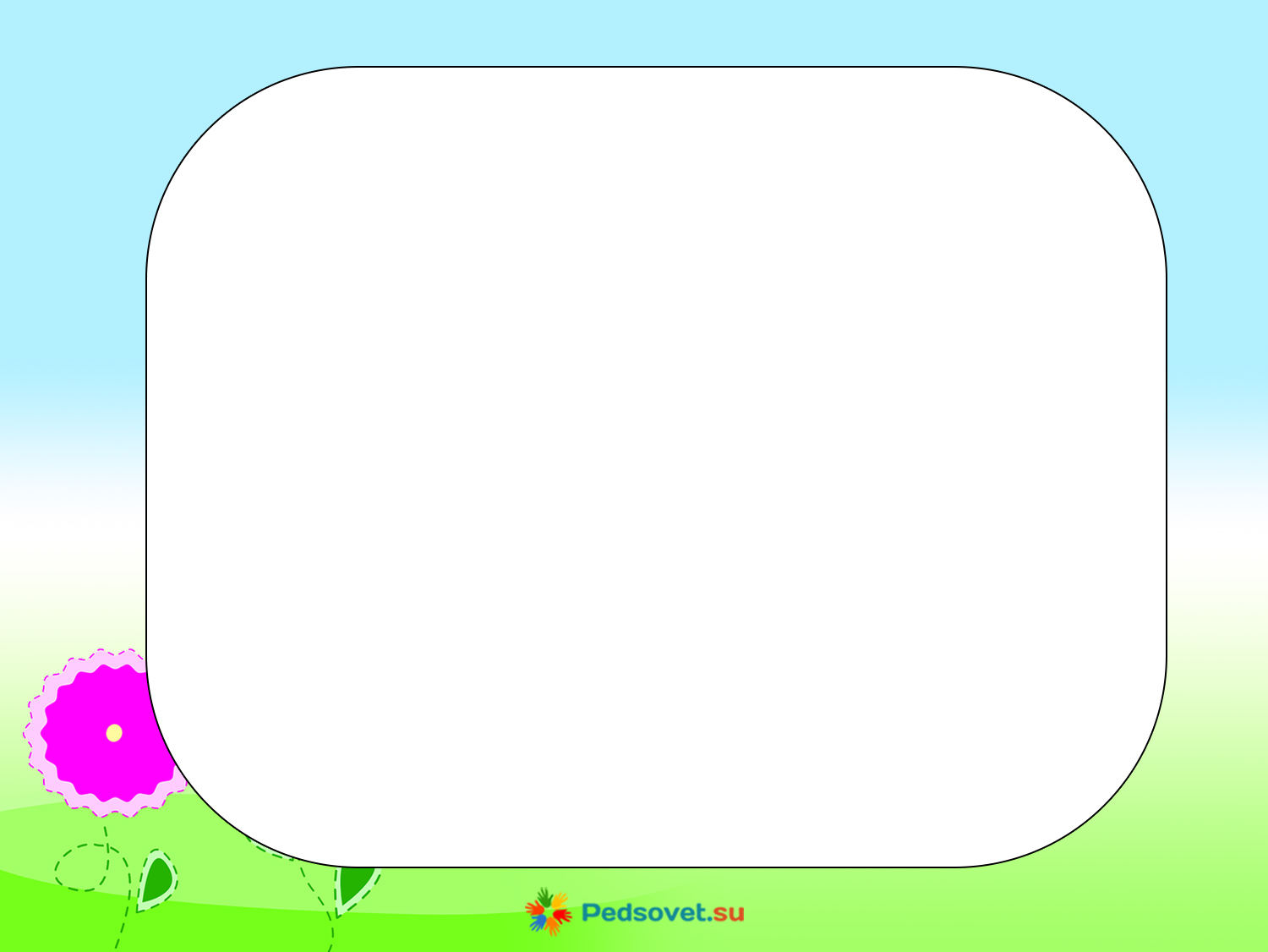 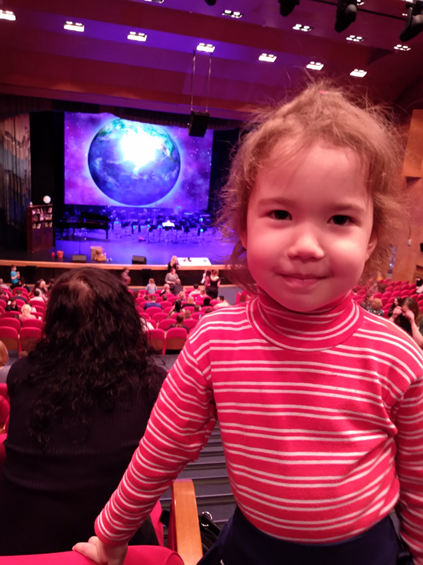 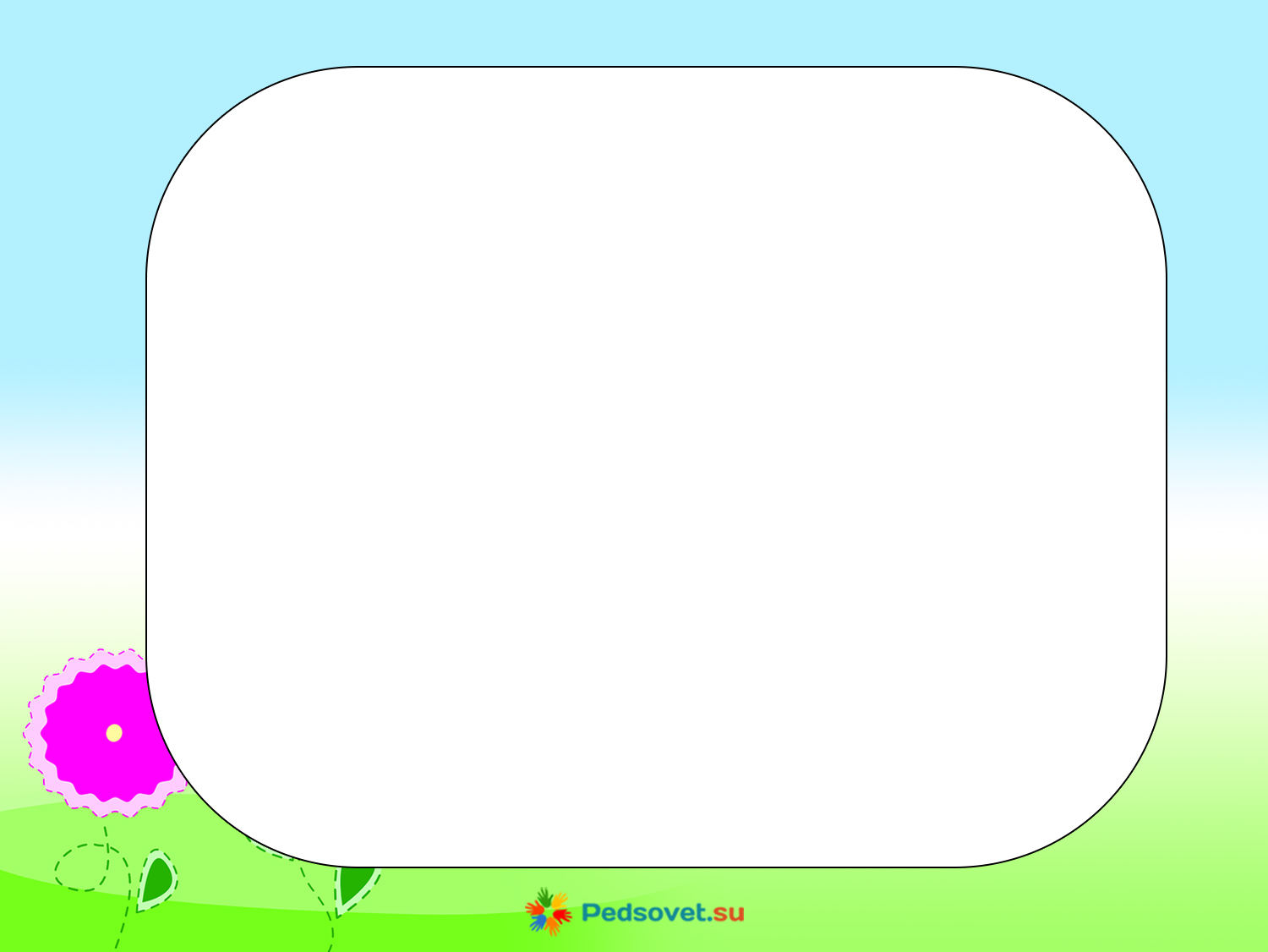 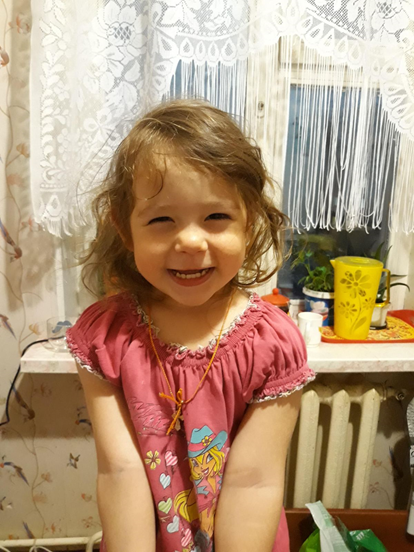 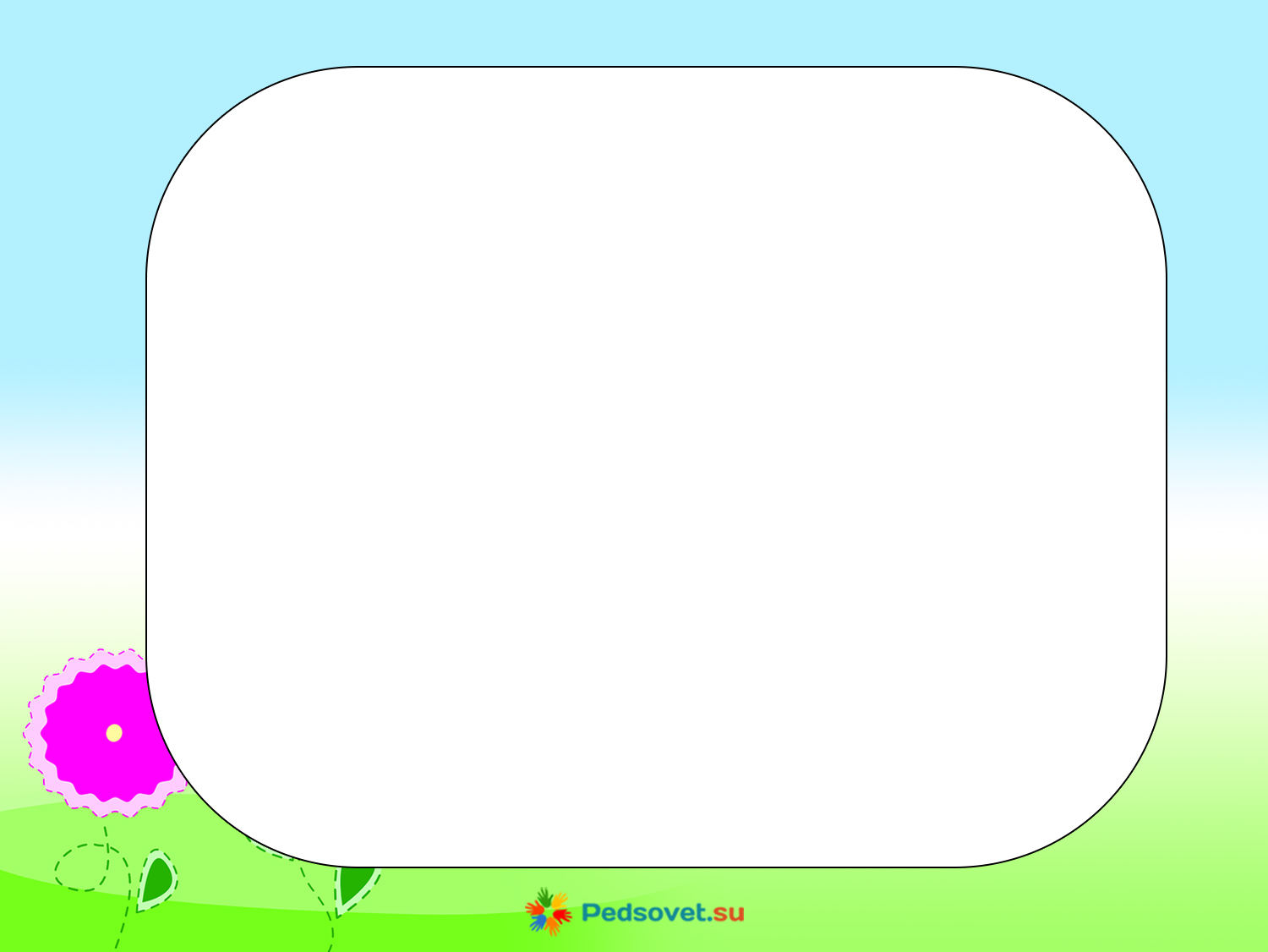 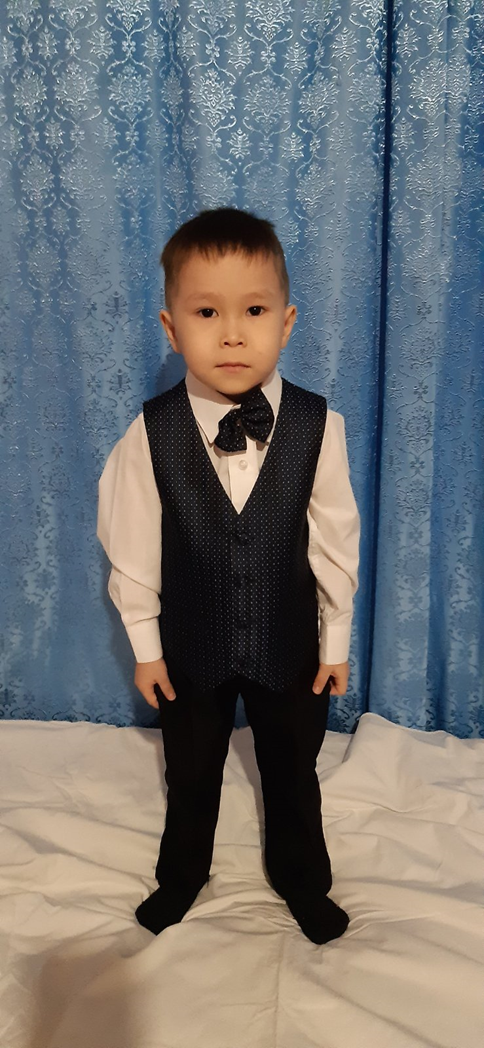 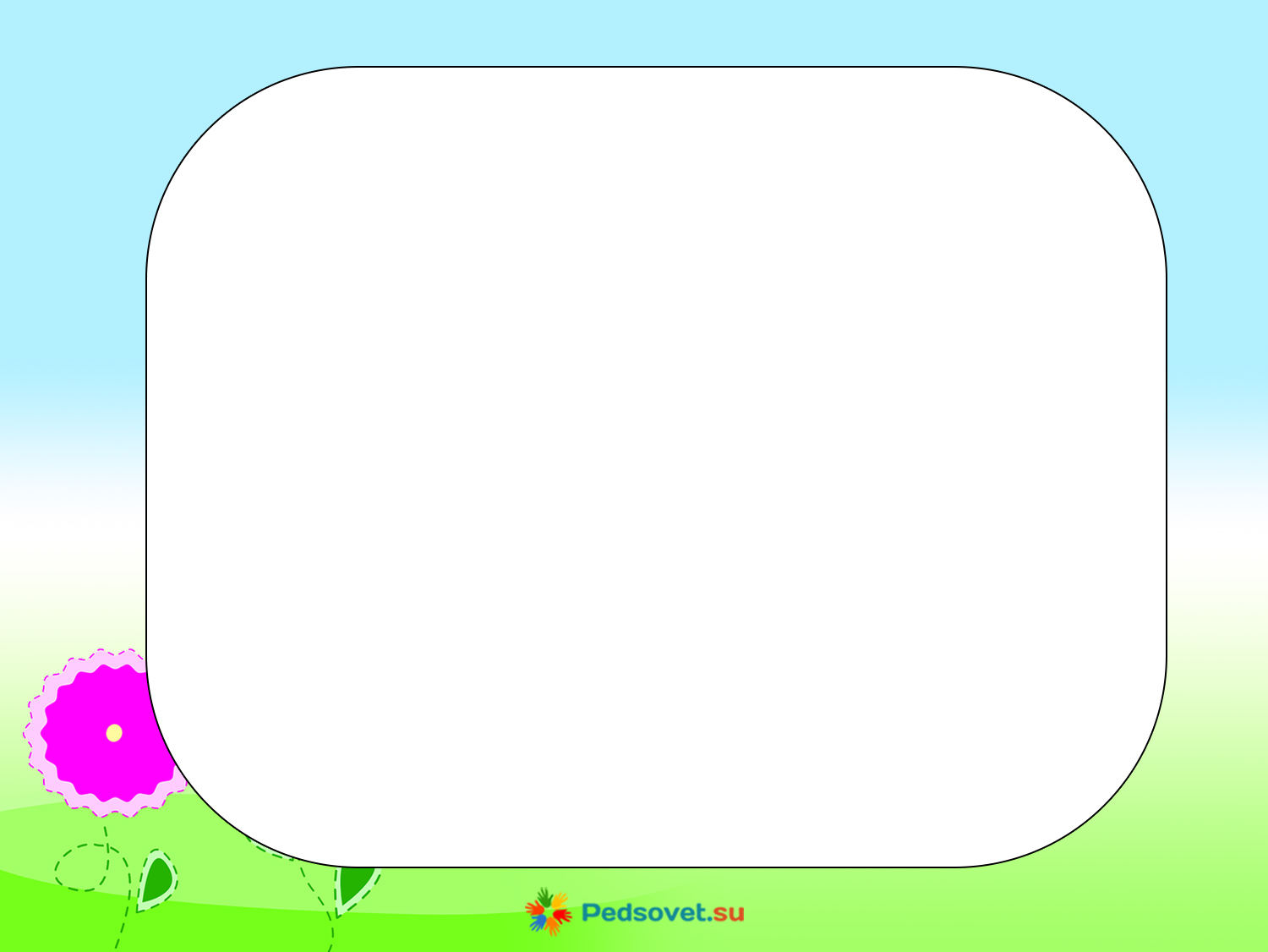 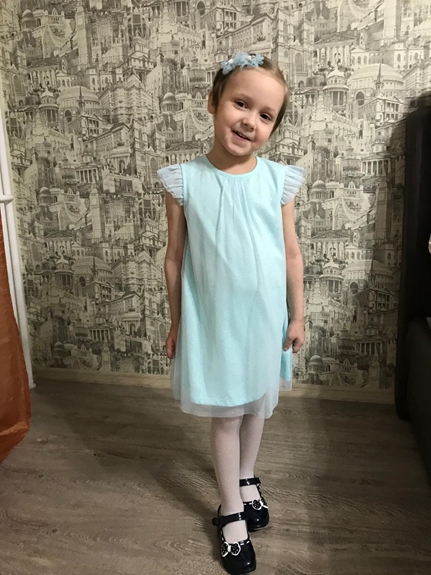 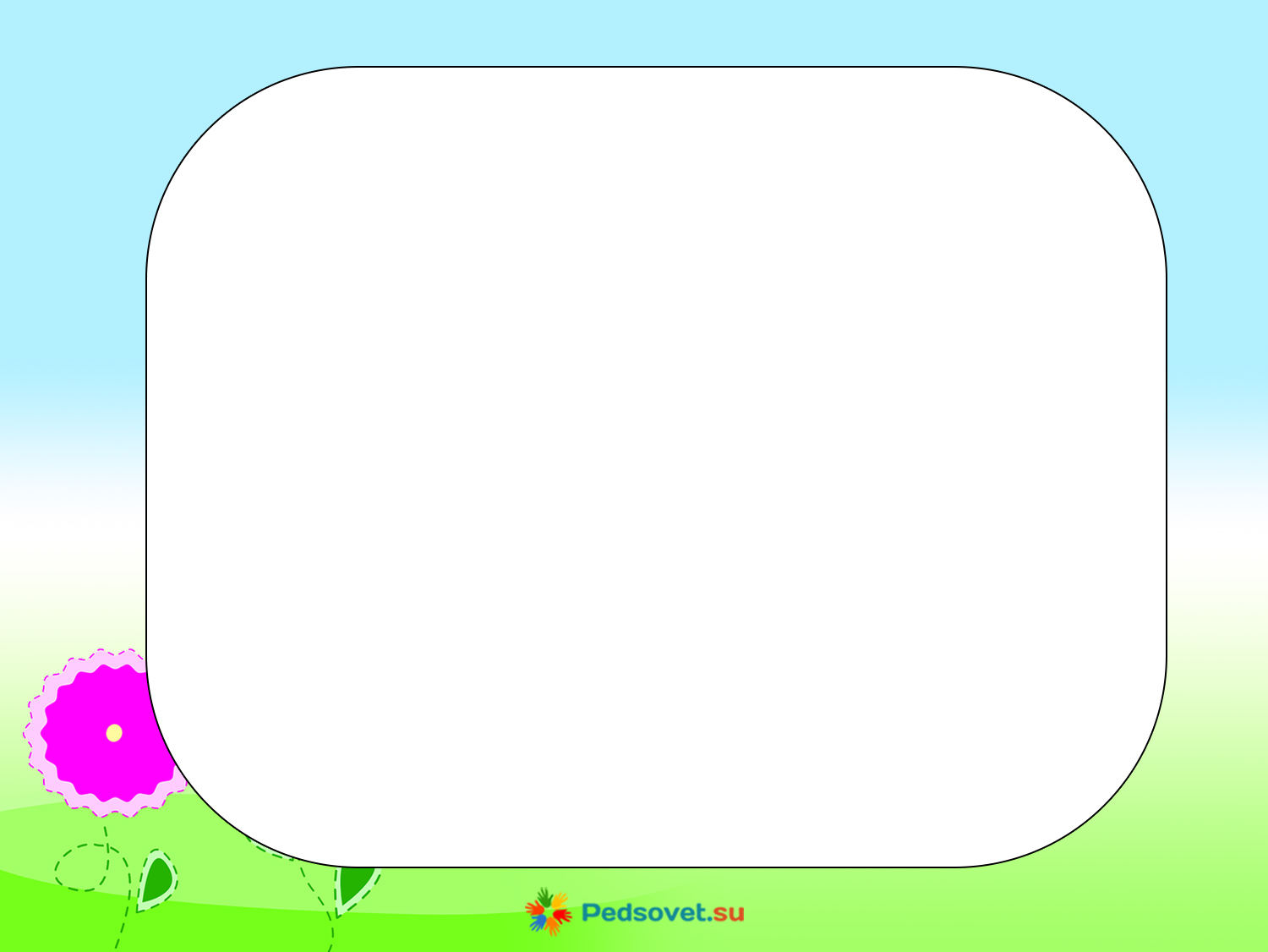 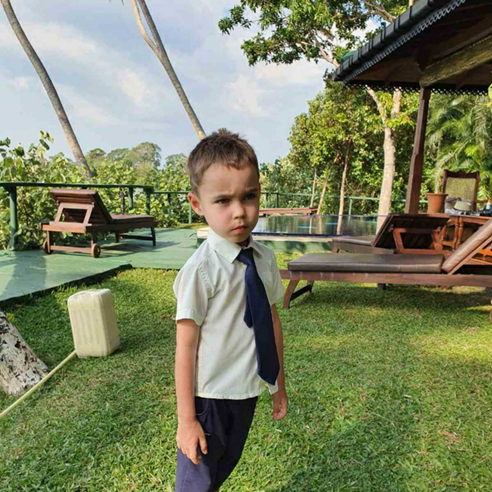 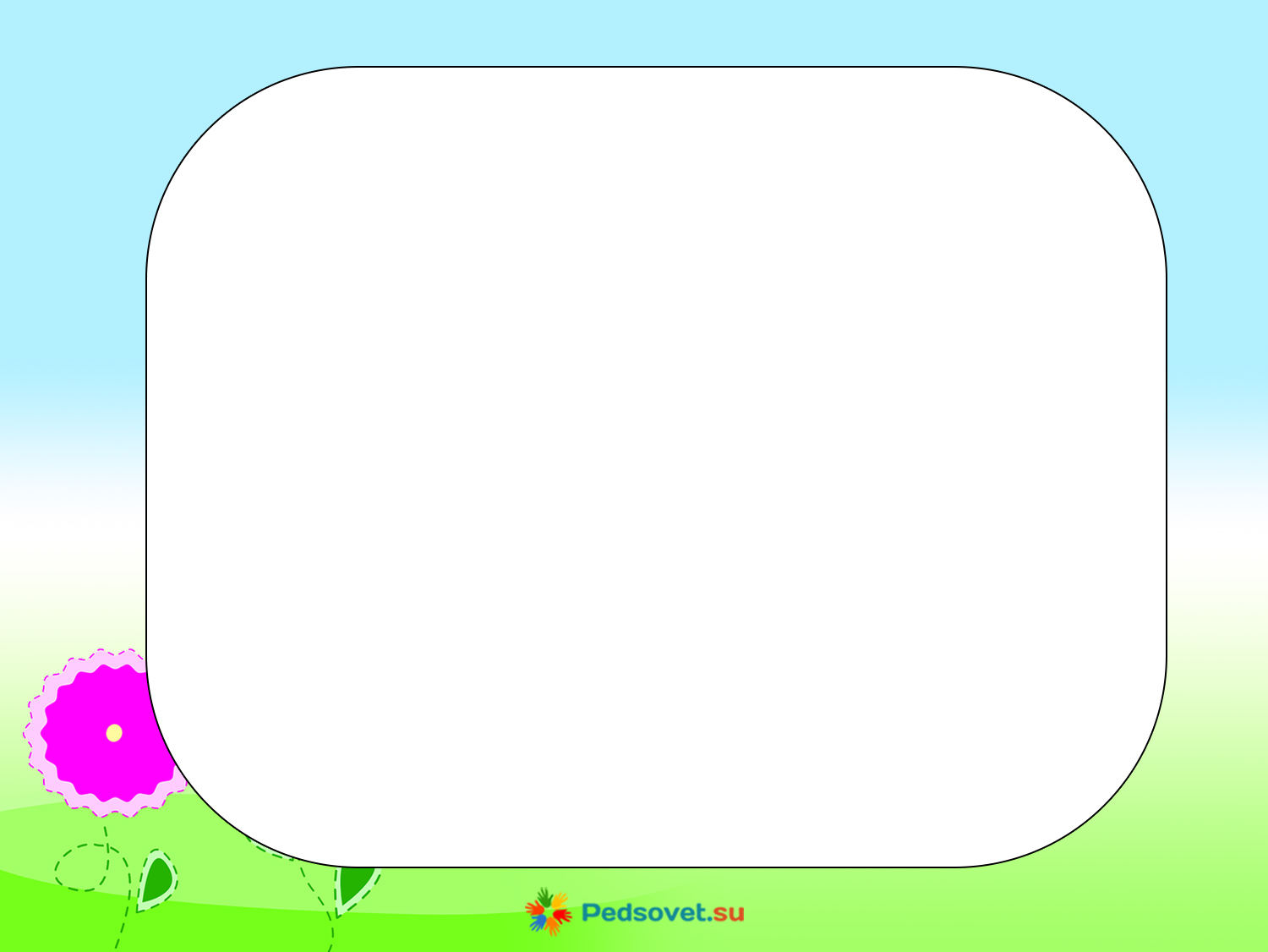 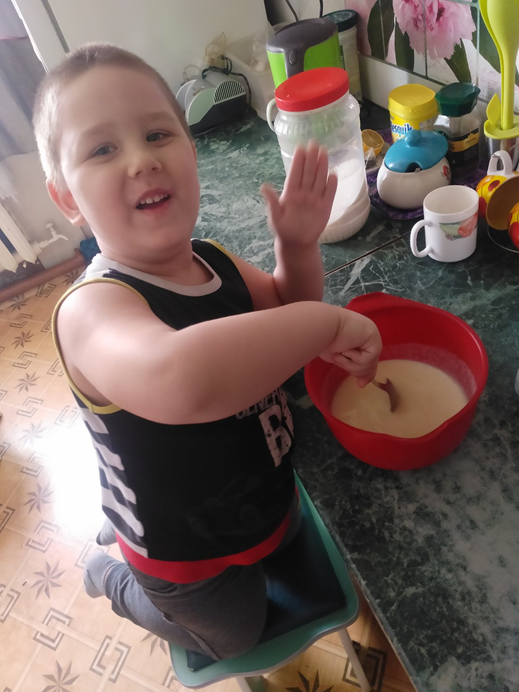 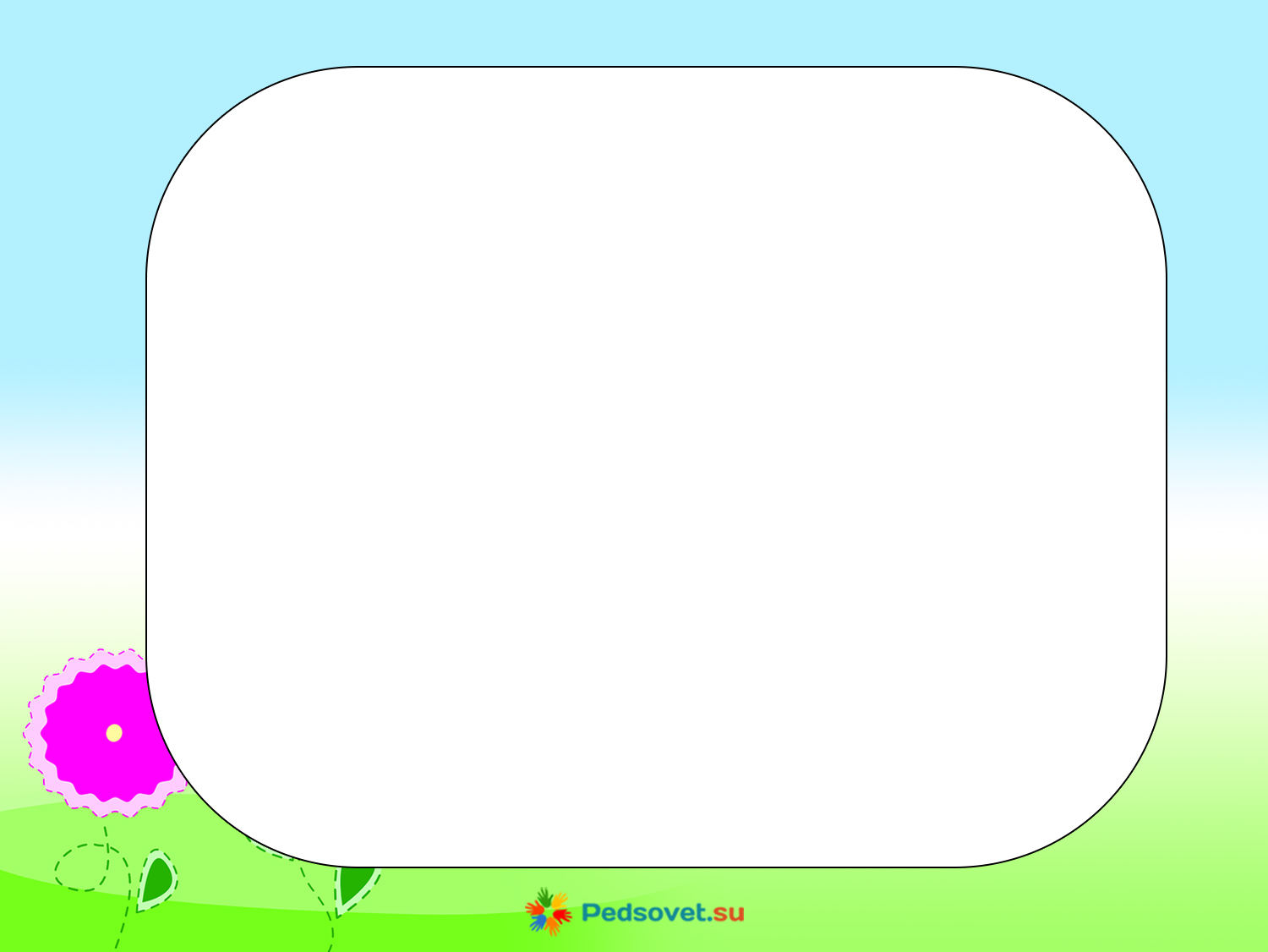 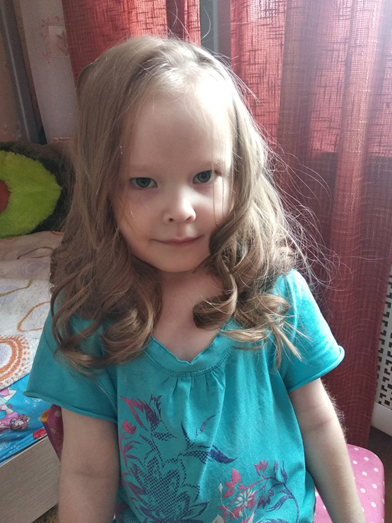 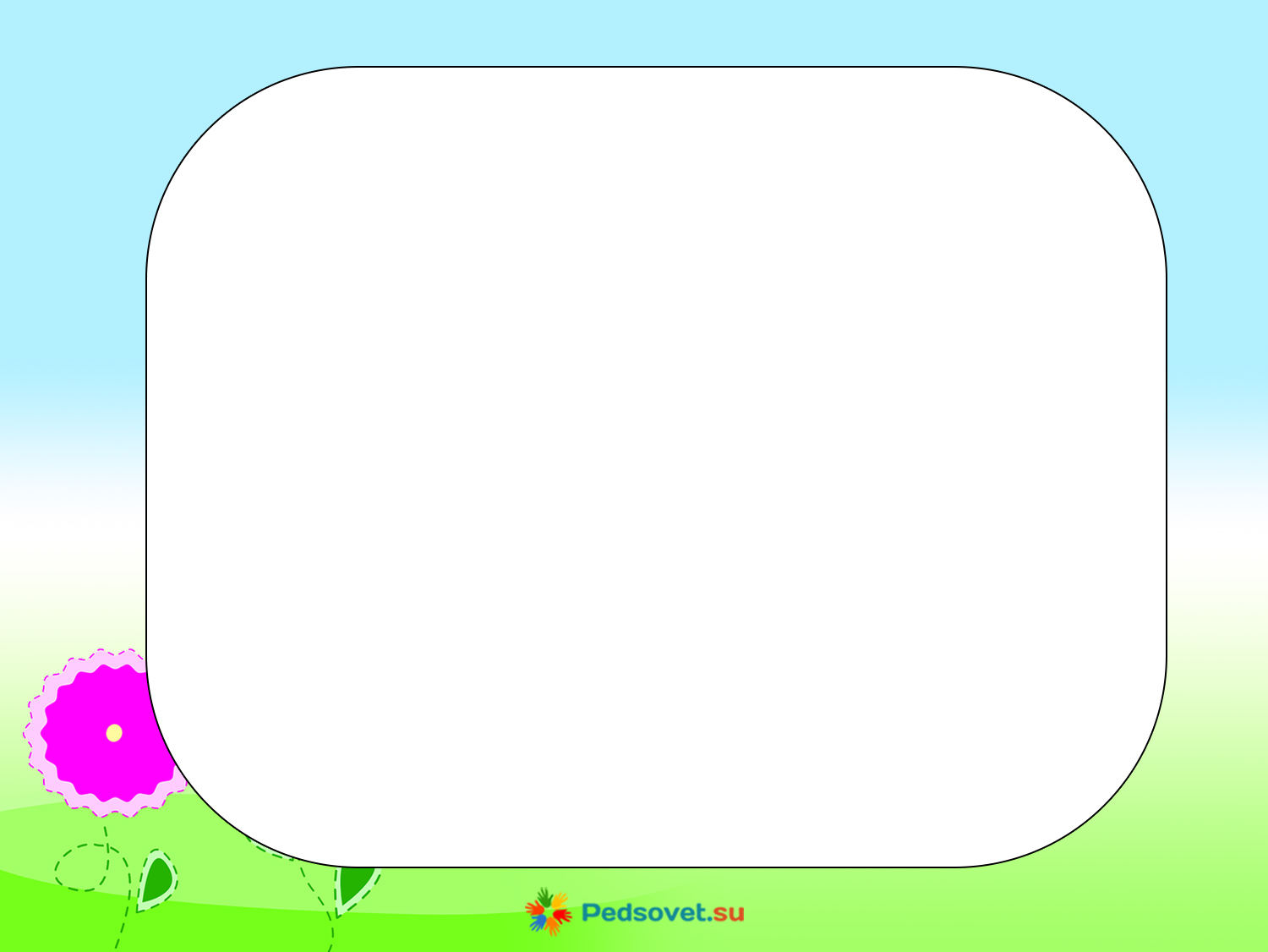 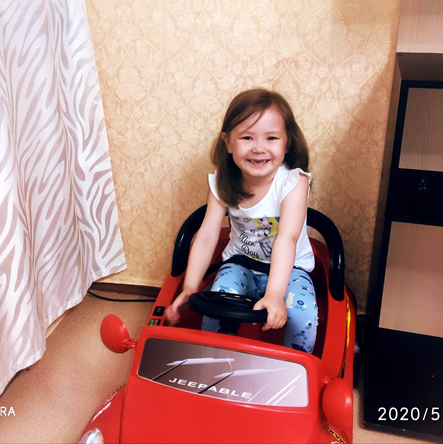 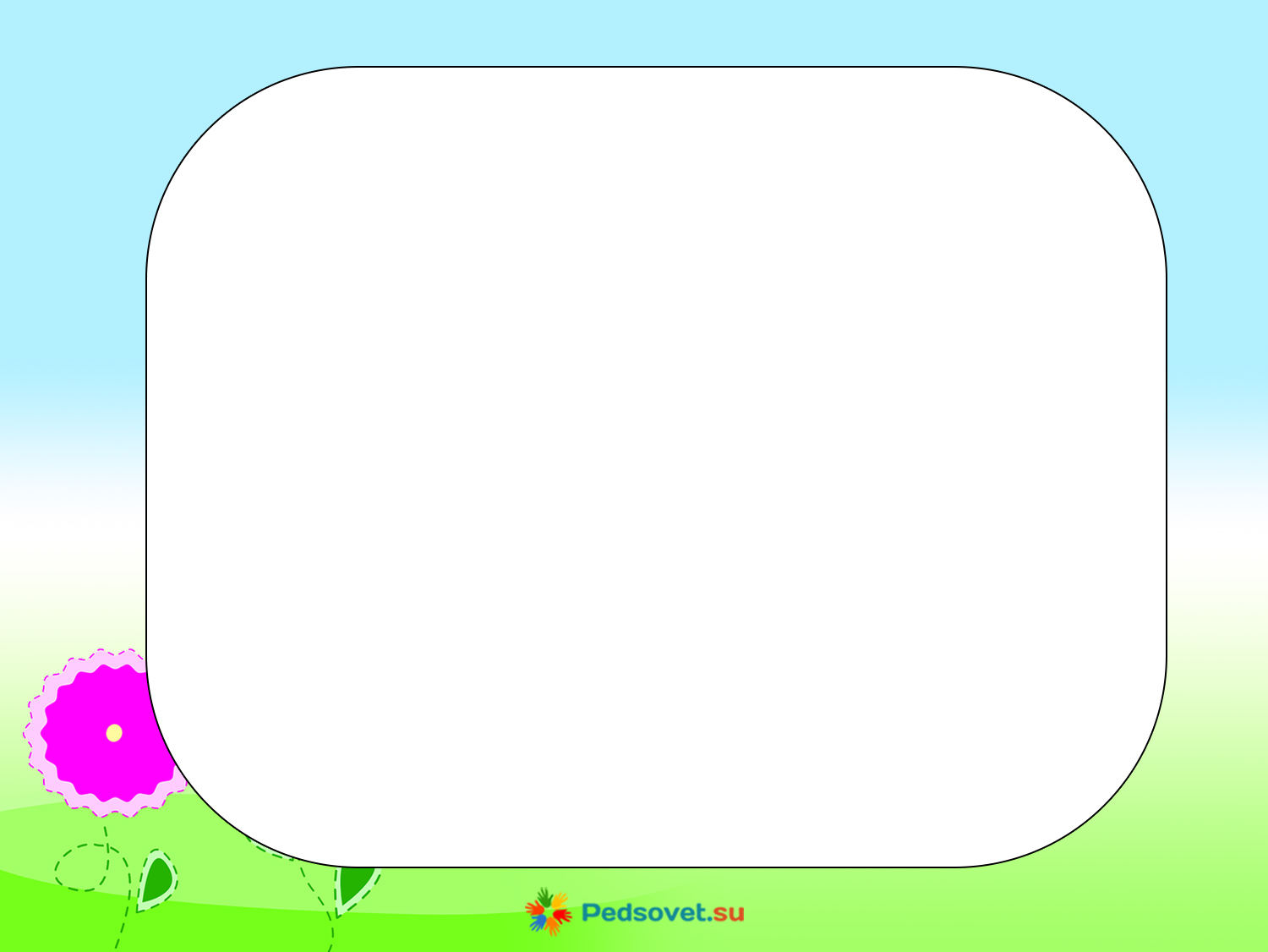 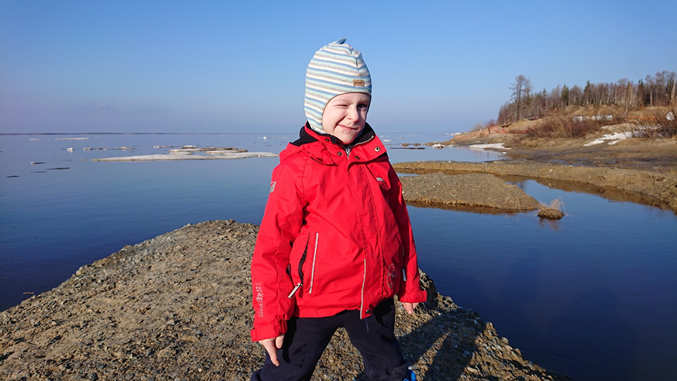 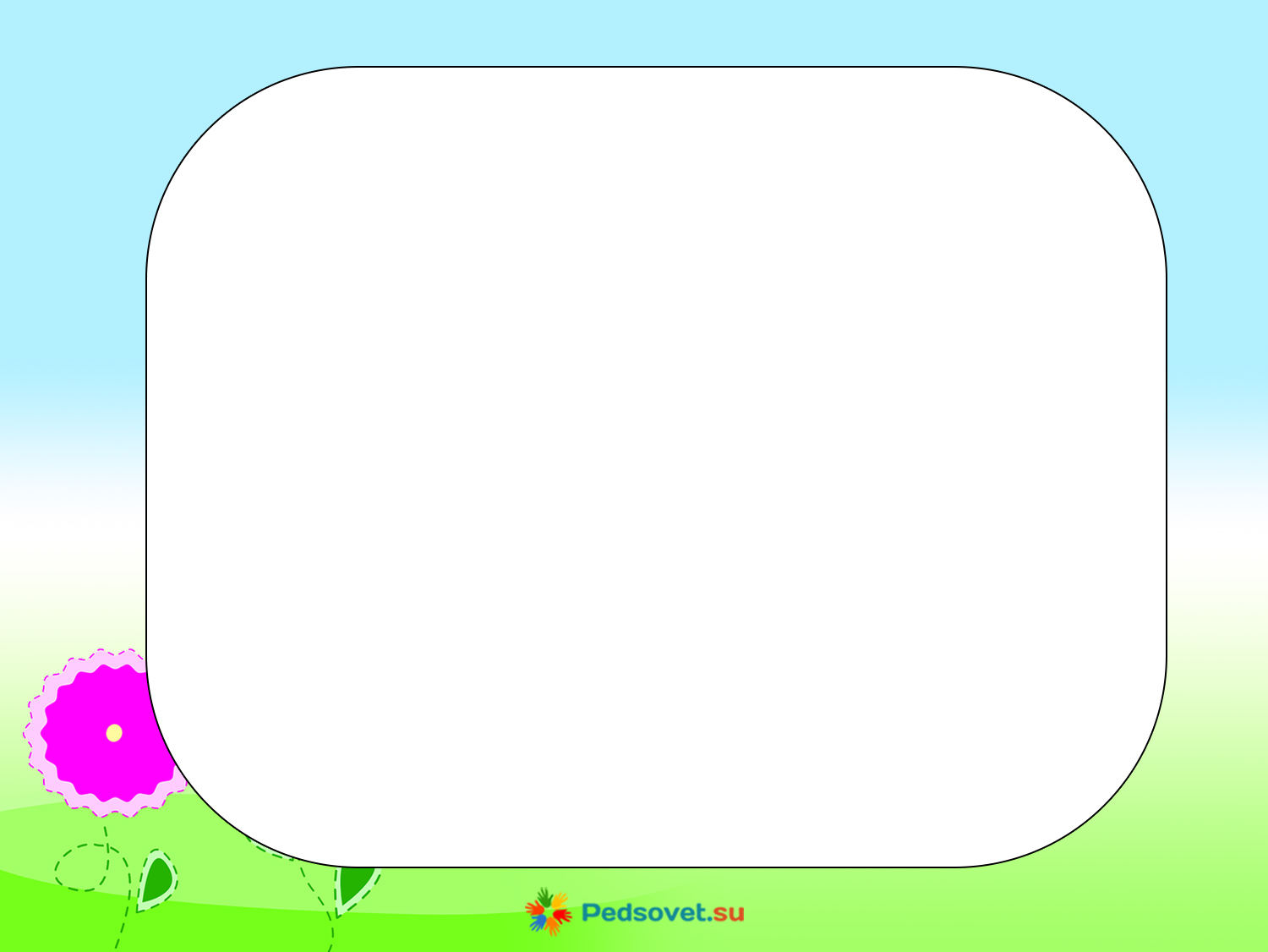 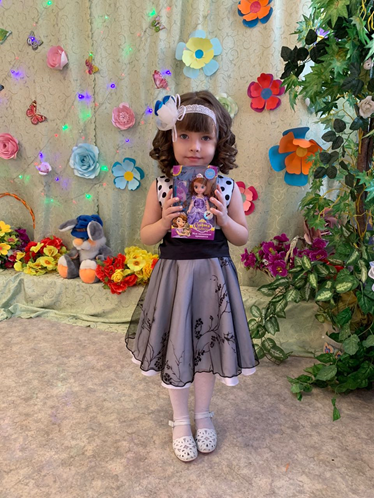 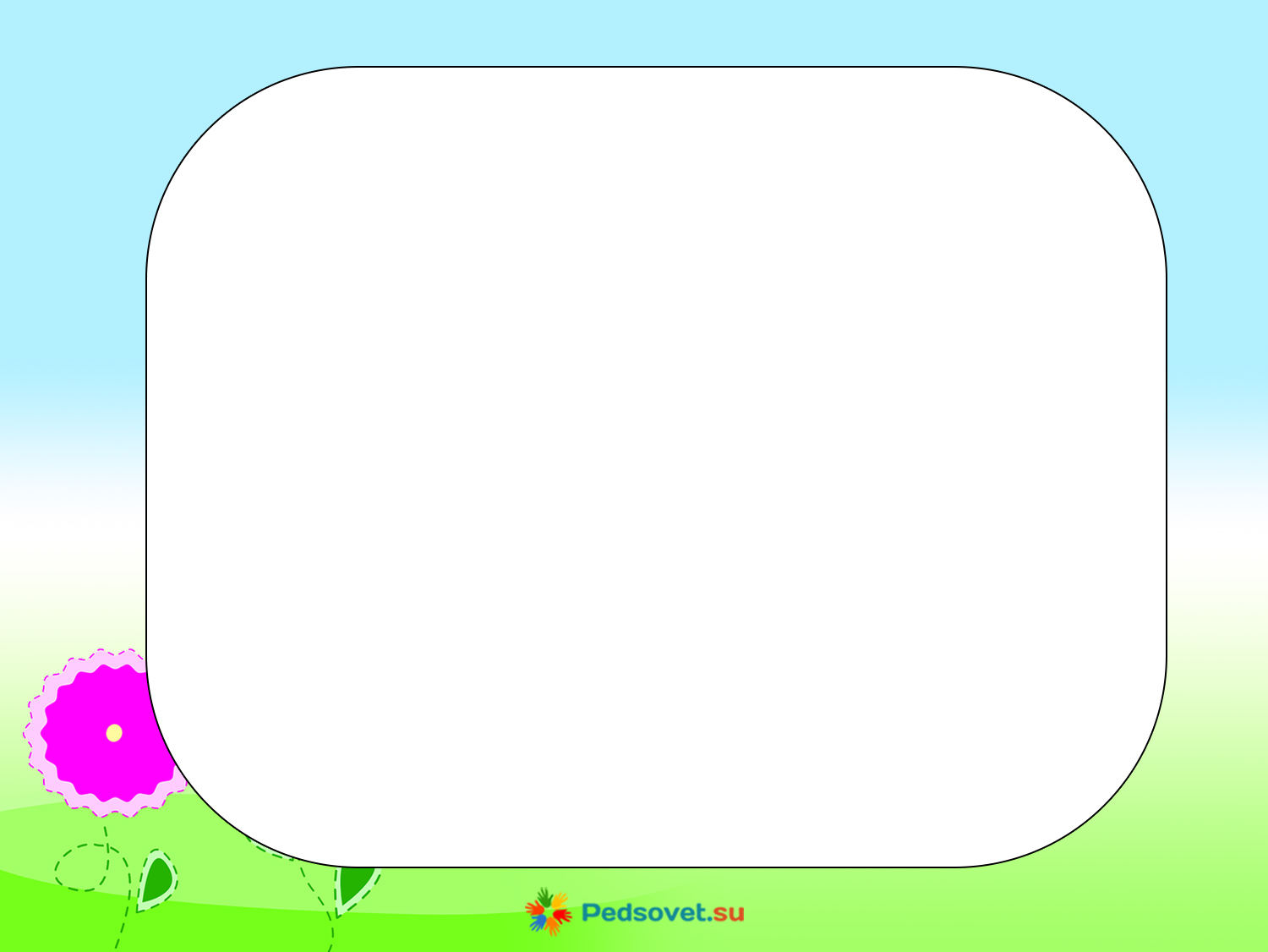 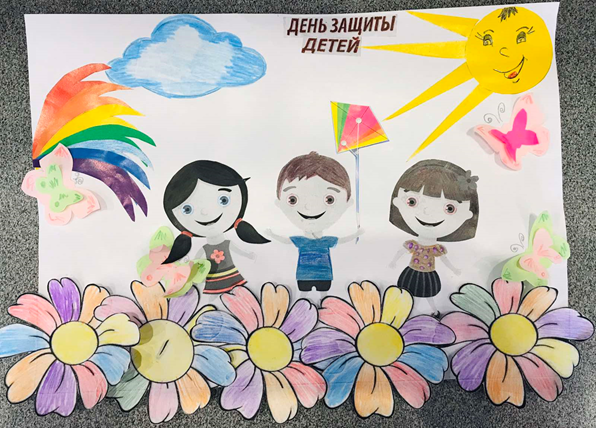 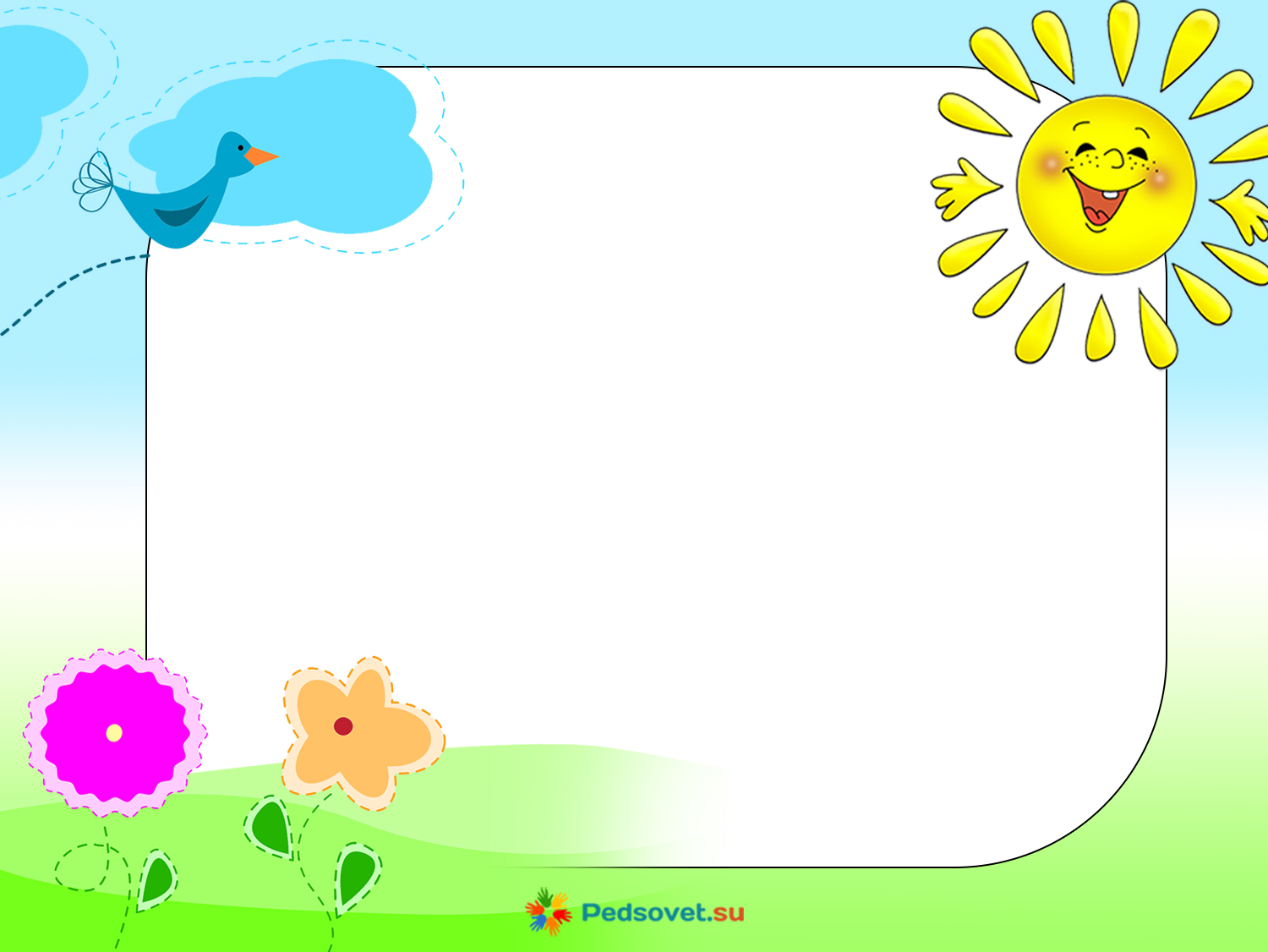 Мы вас очень любим!
Ваши воспитатели.